Проектная деятельность в       средней группе на тему:                         «  Этих дней                            не смолкнет слава»
Подготовила  воспитатель средней группы 
МОУ  № 53              Соломатина О.В.
Тип проекта:
По доминирующей в проекте деятельности: социальный, творческий.По числу участников проекта: групповой (15-20 человек, все желающие).По времени проведения:  апрель- май
По характеру контактов:  в рамках ДОУ,  семья.По характеру участия ребенка в проекте: участник от зарождения идеи до получения результата.
Участники проекта:
Воспитатель и дети средней группы, 
             родители.
                        Проблема:

      Сформировать у дошкольников ясные 
      представления о феномене Великой  
      Отечественной войне.
Цель проекта:
Заложить нравственные начала в детях через ознакомление с событиями Великой Отечественной войны.

Формирование нравственных ценностей.
Задачи проекта:
Сообщить элементарные сведения о Великой Отечественной Войне.Расширение знаний детей о защитниках отечества, о функциях армии.
Воспитывать гордость и уважение к ветеранам ВОВ.
Развивать речь детей, обогащать, словарный запас, через, песни, стихотворения, монологи, диалоги о войне.
Формировать чувство гордости за Родину, за наш народ.
Ожидаемый результат:
Расширение социальных представлений детей и формирование у них интереса, симпатии и уважительного отношения к людям, пережившим эту войну.
Пробуждение в детях интереса и уважения к истории России.
 Привлечение к совместной работе родителей.
Актуальность проблемы:
Дети, начиная с дошкольного возраста, страдают дефицитом знаний о родном крае, стране, особенностях русских традиций, мало знают о подвиге русского народа в борьбе с фашизмом в годы Великой Отечественной войны. 
Равнодушное отношение к близким людям, товарищам, недостаток сочувствия и сострадания к чужому горю. 
Недостаточно сформирована система работы с родителями по проблеме нравственного и героико-патриотического воспитания в семье.
Подготовительный этап.
Работа с родителями.
Цели:
заинтересовать родителей проектом;
дать представление о том, как можно участвовать в нем;
направить на совместную творческую деятельность с детьми; 
совместные поиски информации; 
сбор фотографий о  Великой Отечественной войне;
совместное  изготовление  книги 
 « В плену».
Работа с детьми:
Цели:
формирование у детей представлений о событиях  Великой отечественной войны, героизме его народа;
воспитание чувства гордости за воинов- защитников, любви и уважения к ветеранам войны. 
Задачи:
 1.  Познакомить с историей Великой Отечественной войны, полной примеров   
  величайшего   героизма и мужества людей в борьбе за свободу Родины.
 2.   Подвести к восприятию художественных произведений о войне.
 3.   Уточнить знания о празднике Дне Победы, объяснить, почему он так назван и кого поздравляют в этот день. 
 4.  Научить детей с уважением и гордостью относиться к ветеранам .
 5.  Познавательные беседы: « О родах войск», «О Великой Отечественной войне», «День Победы».
 6. Рассматривание иллюстраций о войне.
 7.  Песни военных лет.
Основной этап:
1. Знакомство с художественной литературой  (чтение глав из книги С. Баруздина «Шел по улице солдат»;  А. Митяев «Землянка»;  А. Гайдар «За Родину»; рассказ С. Могилевской «Сказка о громком барабане».
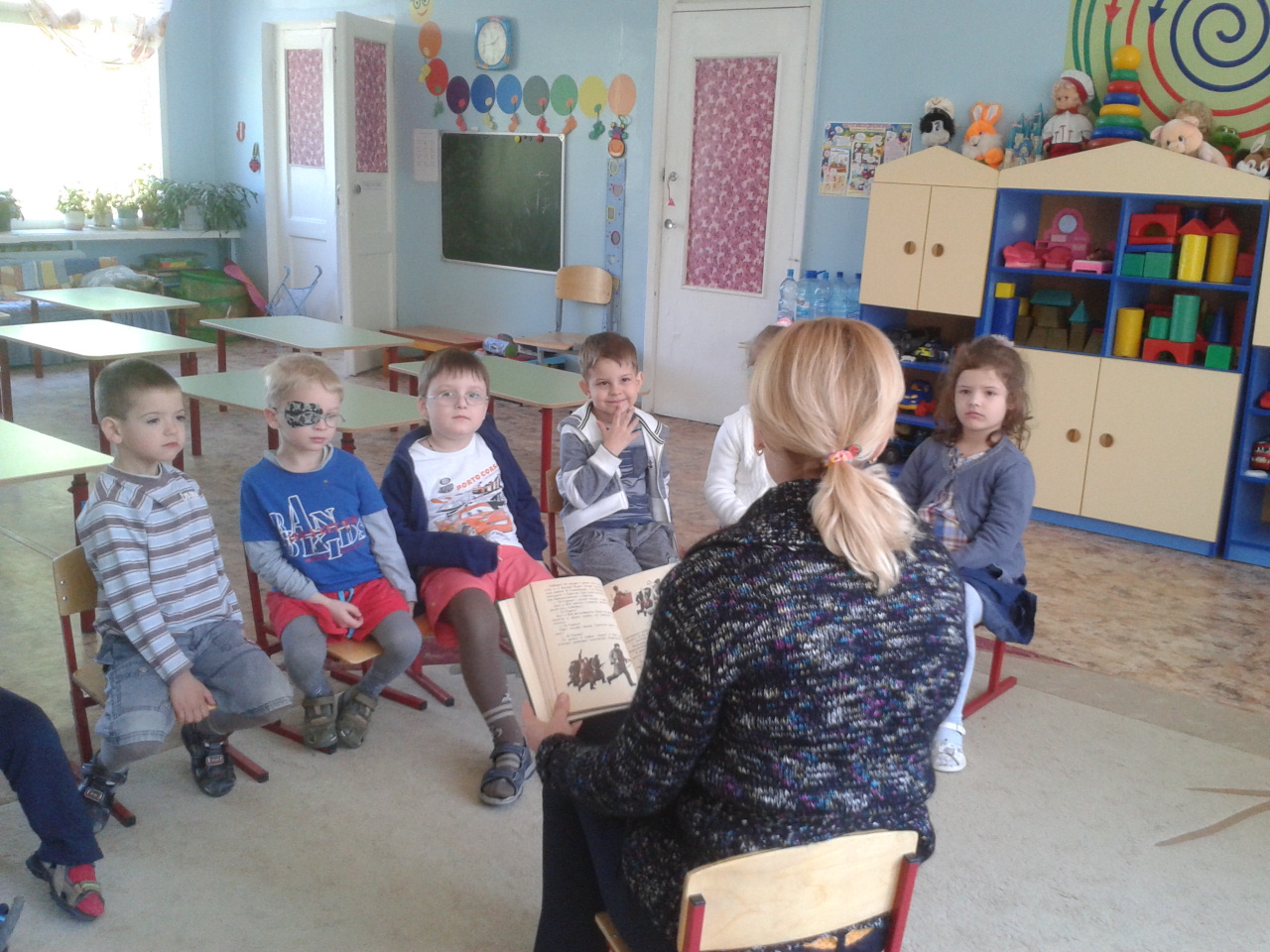 2.   Беседы на тему: «Как советские люди защищали                     страну от фашистов»; «День Победы», «О подвигах детей в ВОВ», « Мои прабабушка и прадедушка – участники войны».3.  Просмотр иллюстраций: « Детям о войне»,     «Дети – герои»; «Памятники и обелиски воинам-героям».4.  Разучивание поговорок, пословиц, стихов о войне.5.  Прослушивание музыкальных произведений «Священная война», « День Победы», «Катюша».6.  Заучивание песни « Катюша».
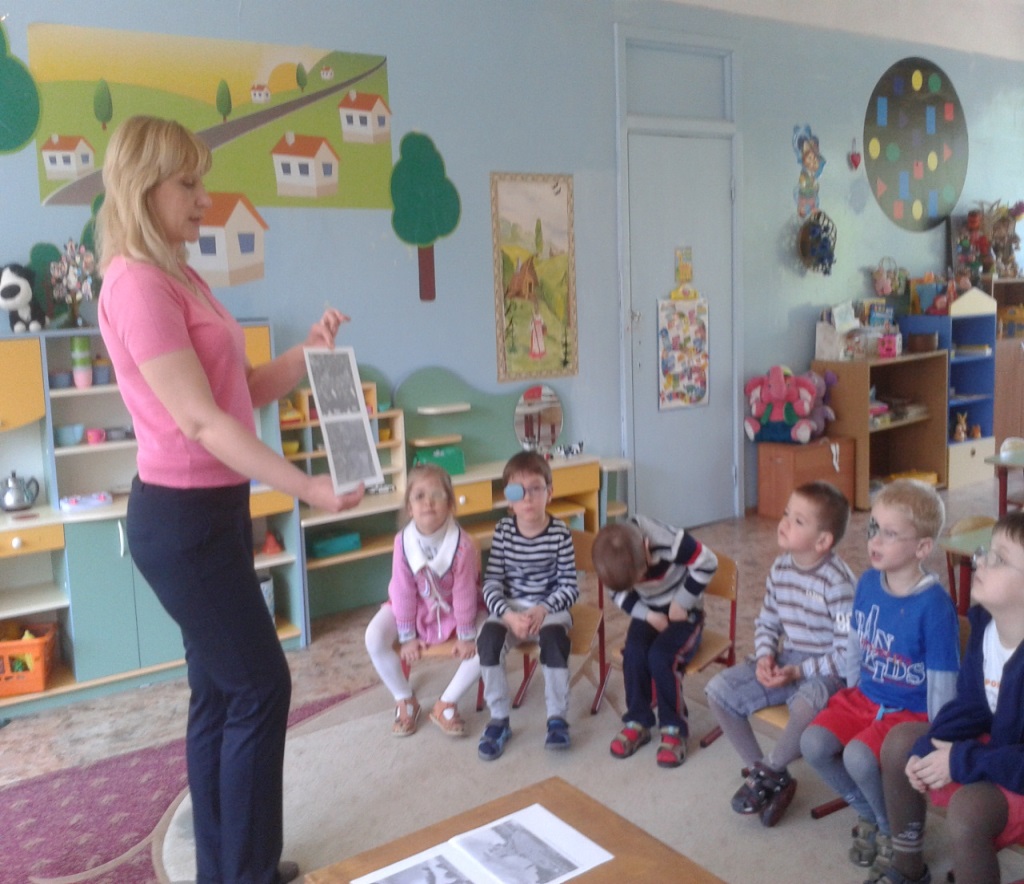 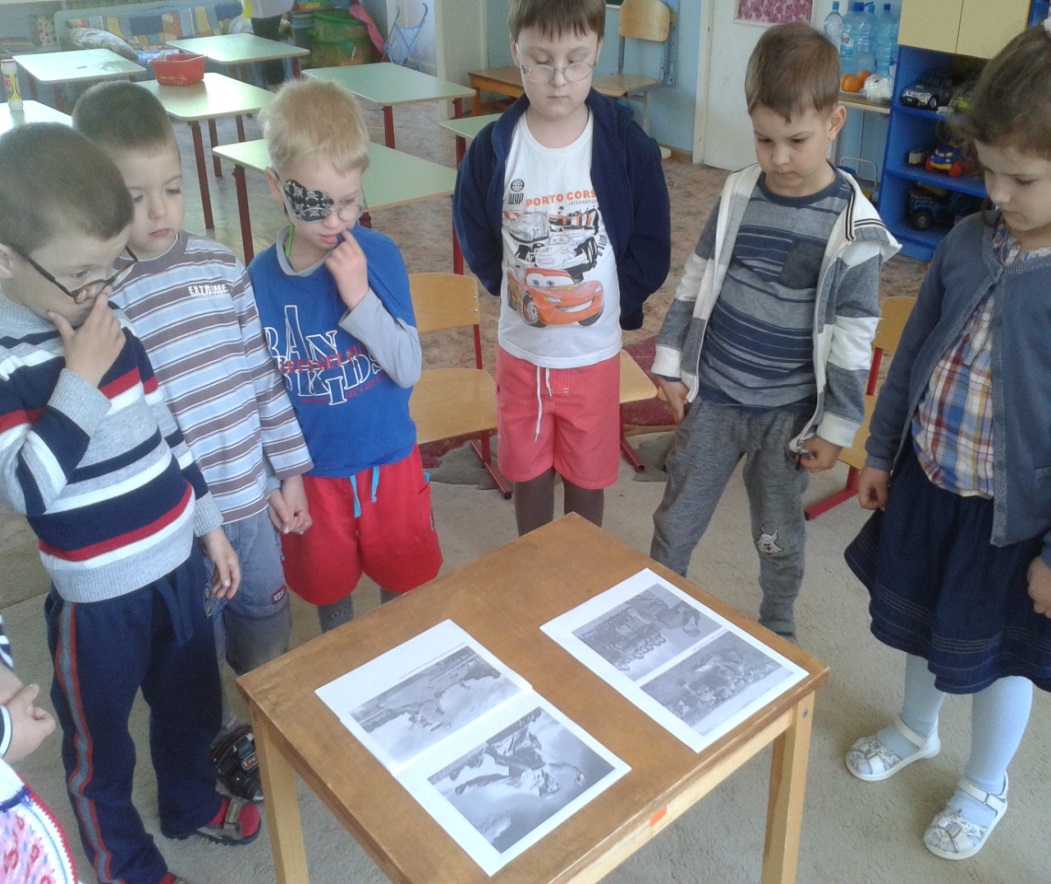 Художественно-творческая деятельность.
Конструирование:
      выкладывание
      из счетных палочек
      самолета и танка.
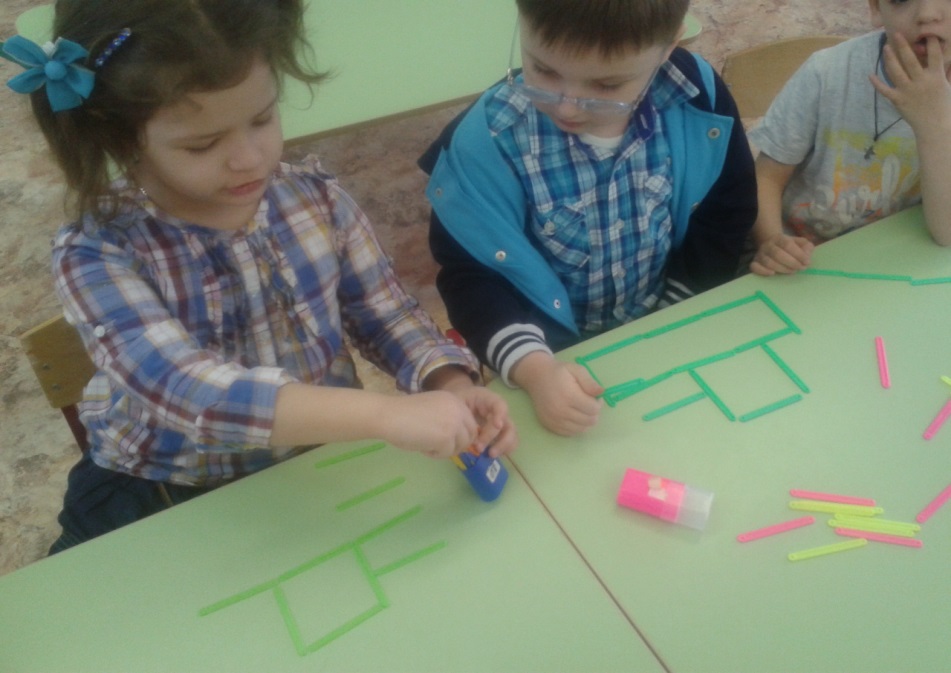 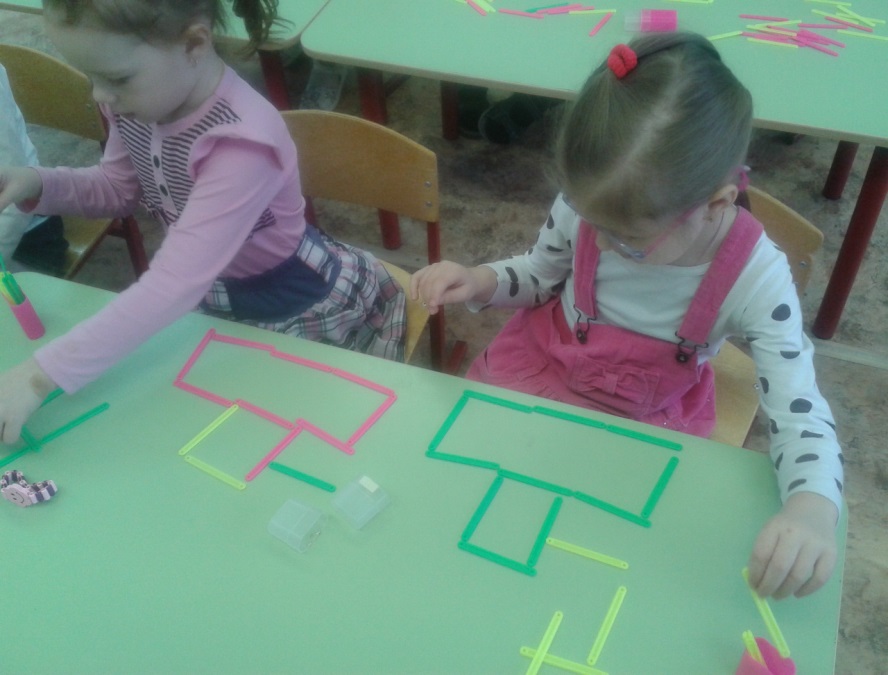 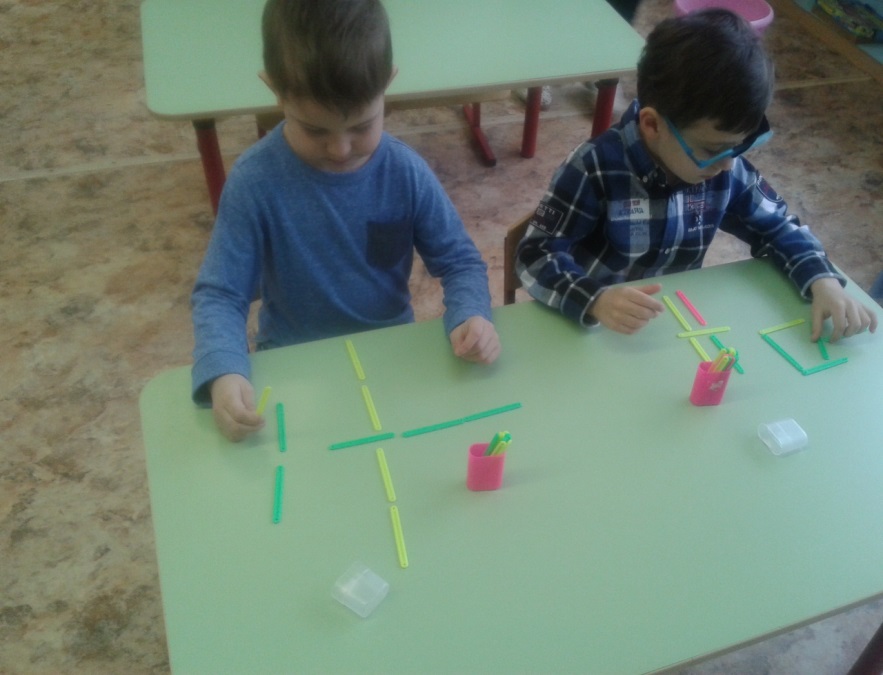 Конструирование из бумаги – аригами «Самолет».
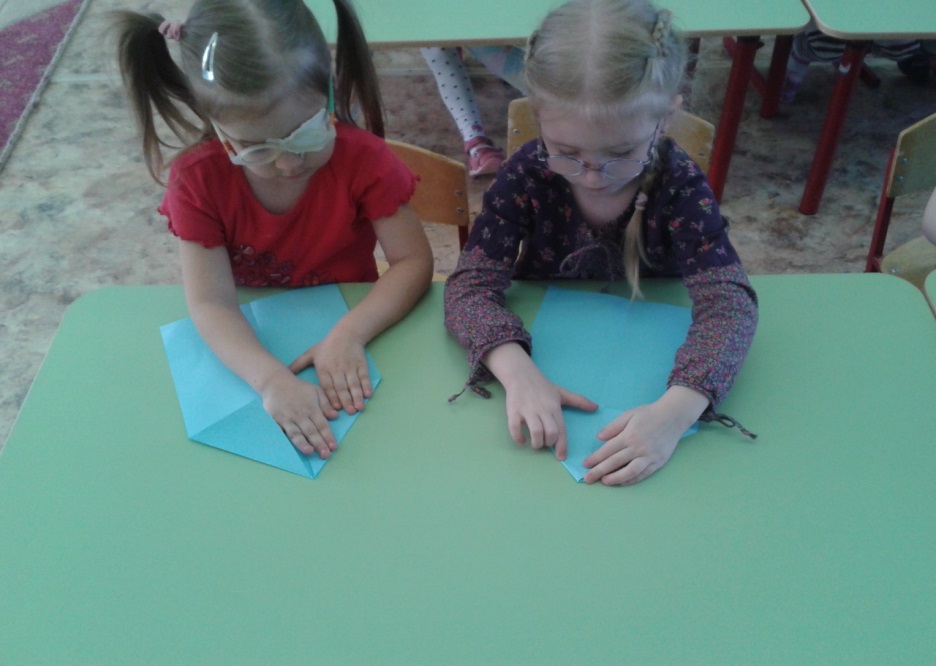 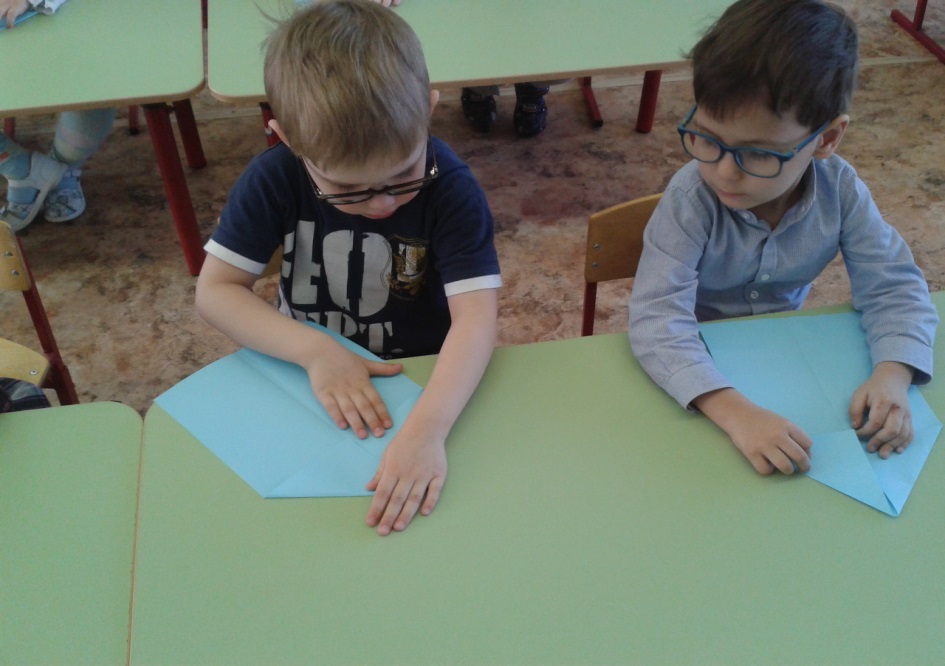 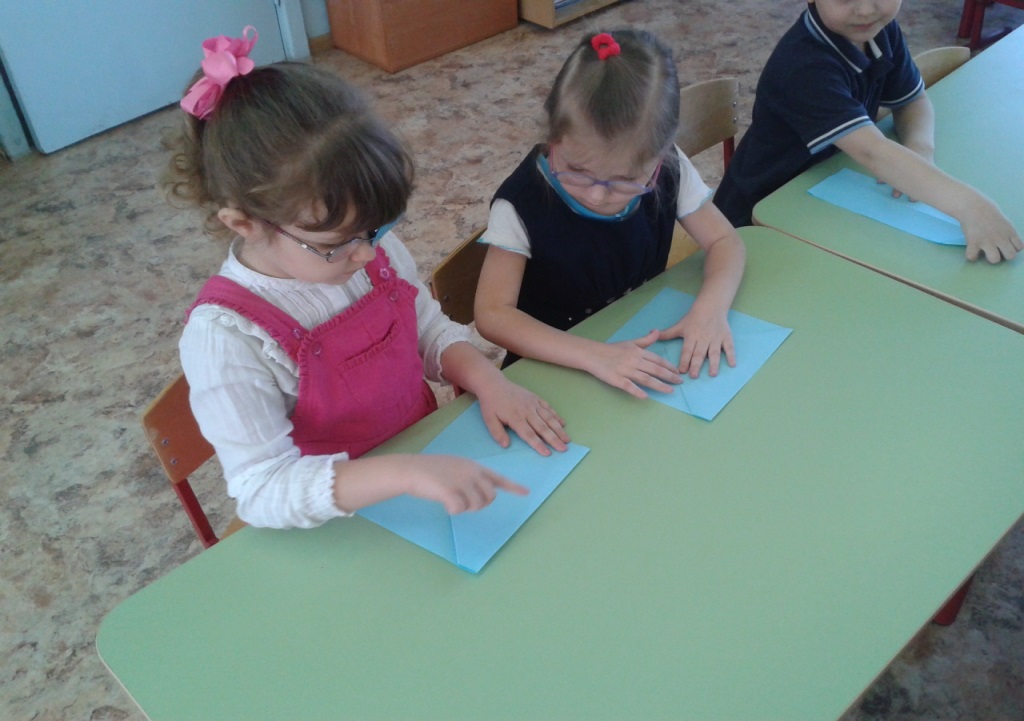 Итог:
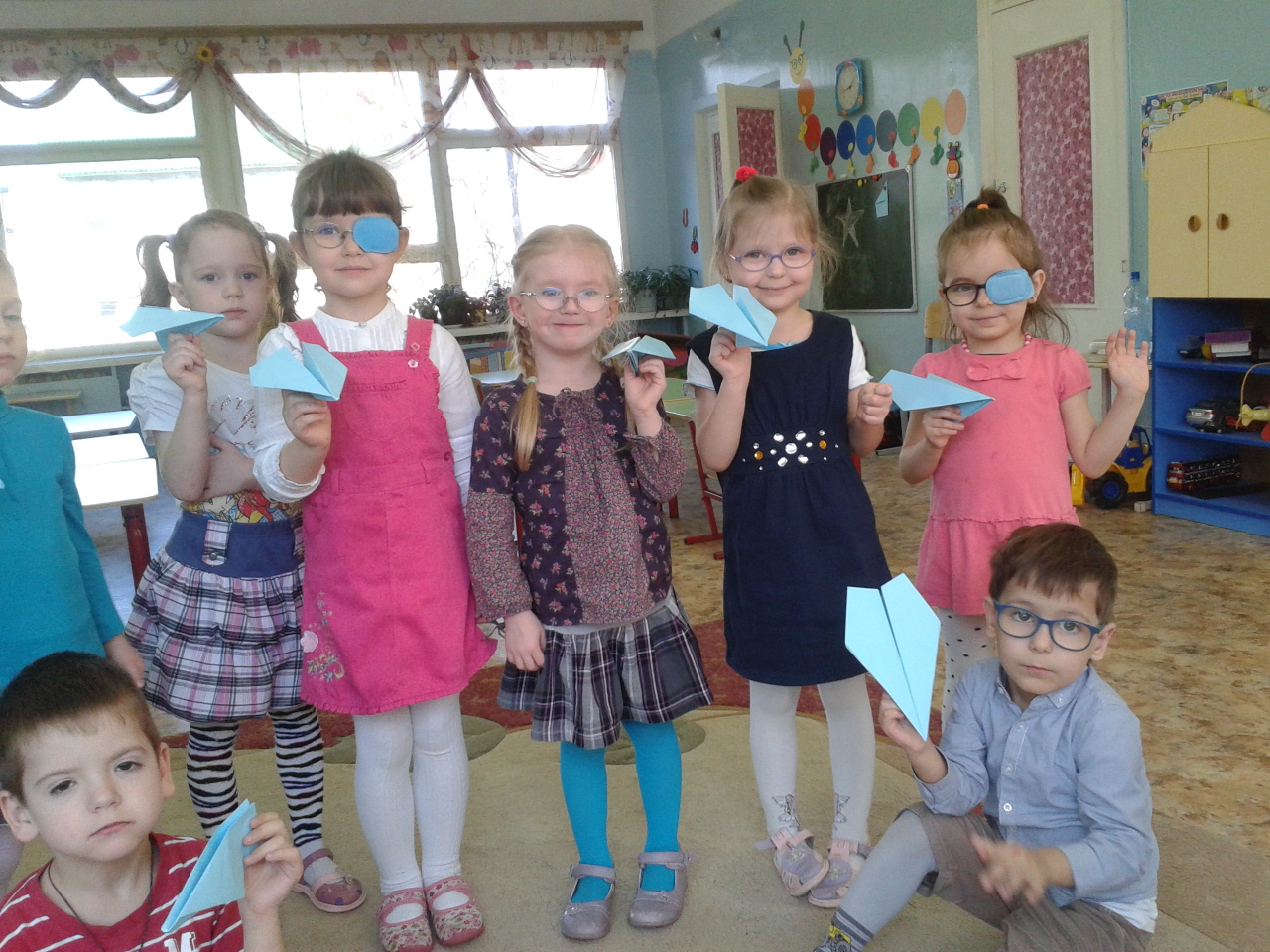 Аппликация « Самолет» .
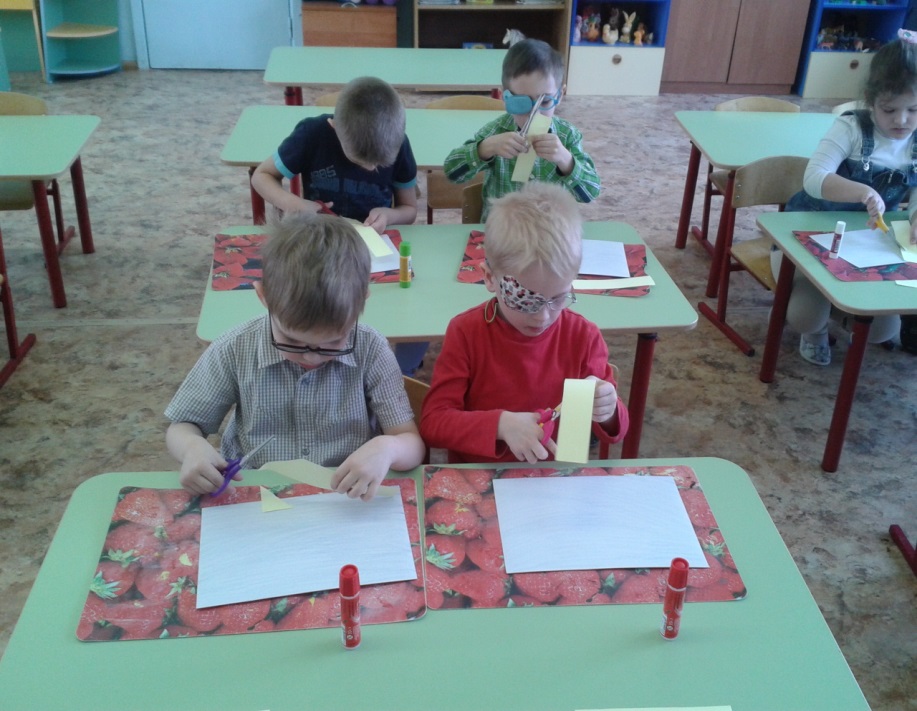 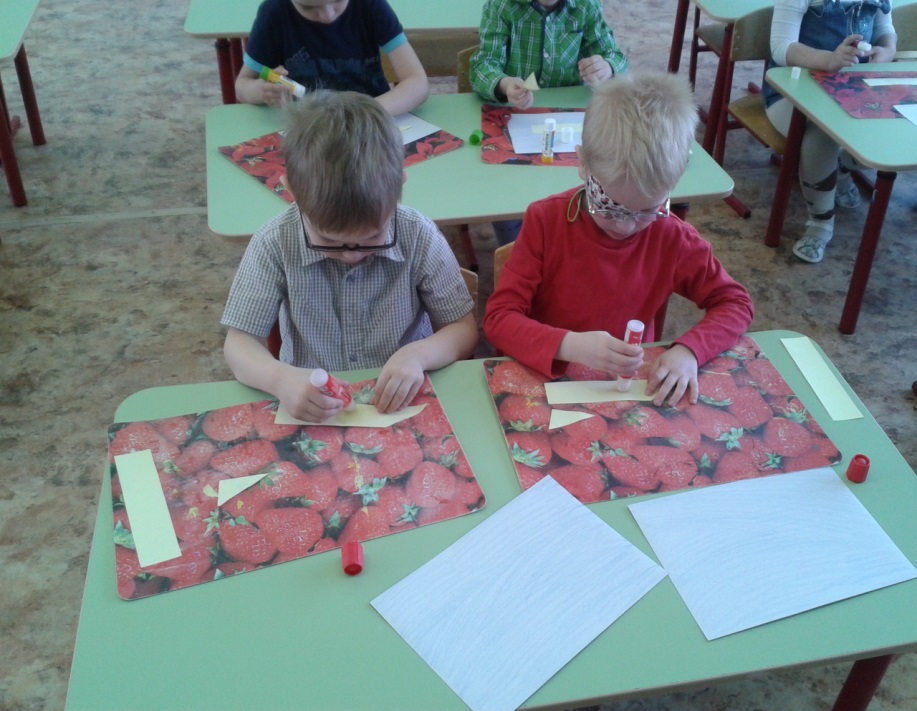 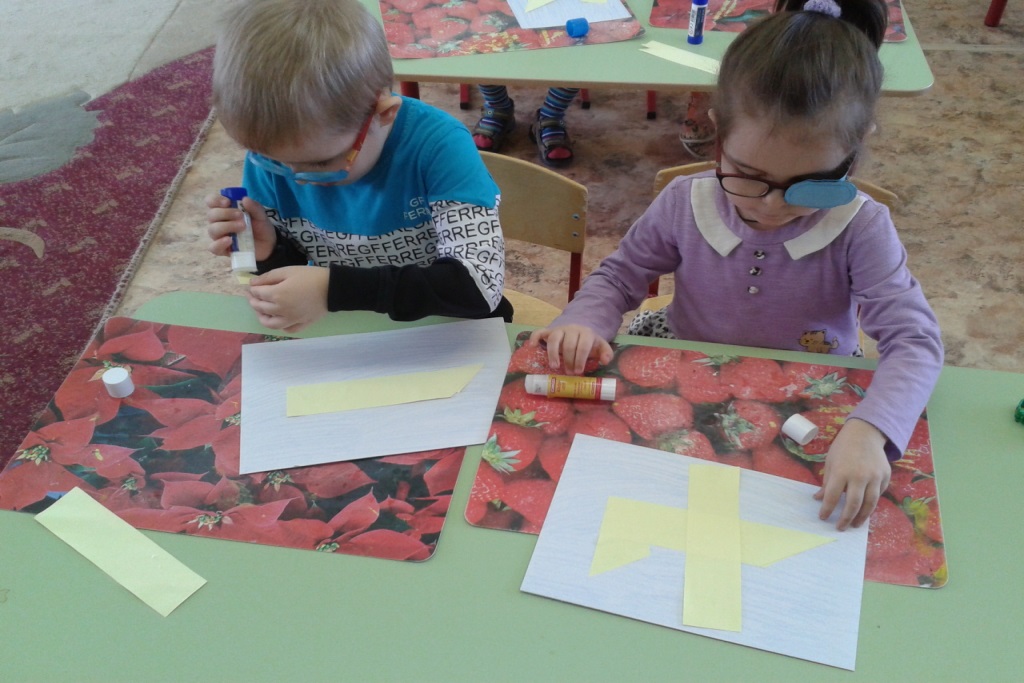 Итог:
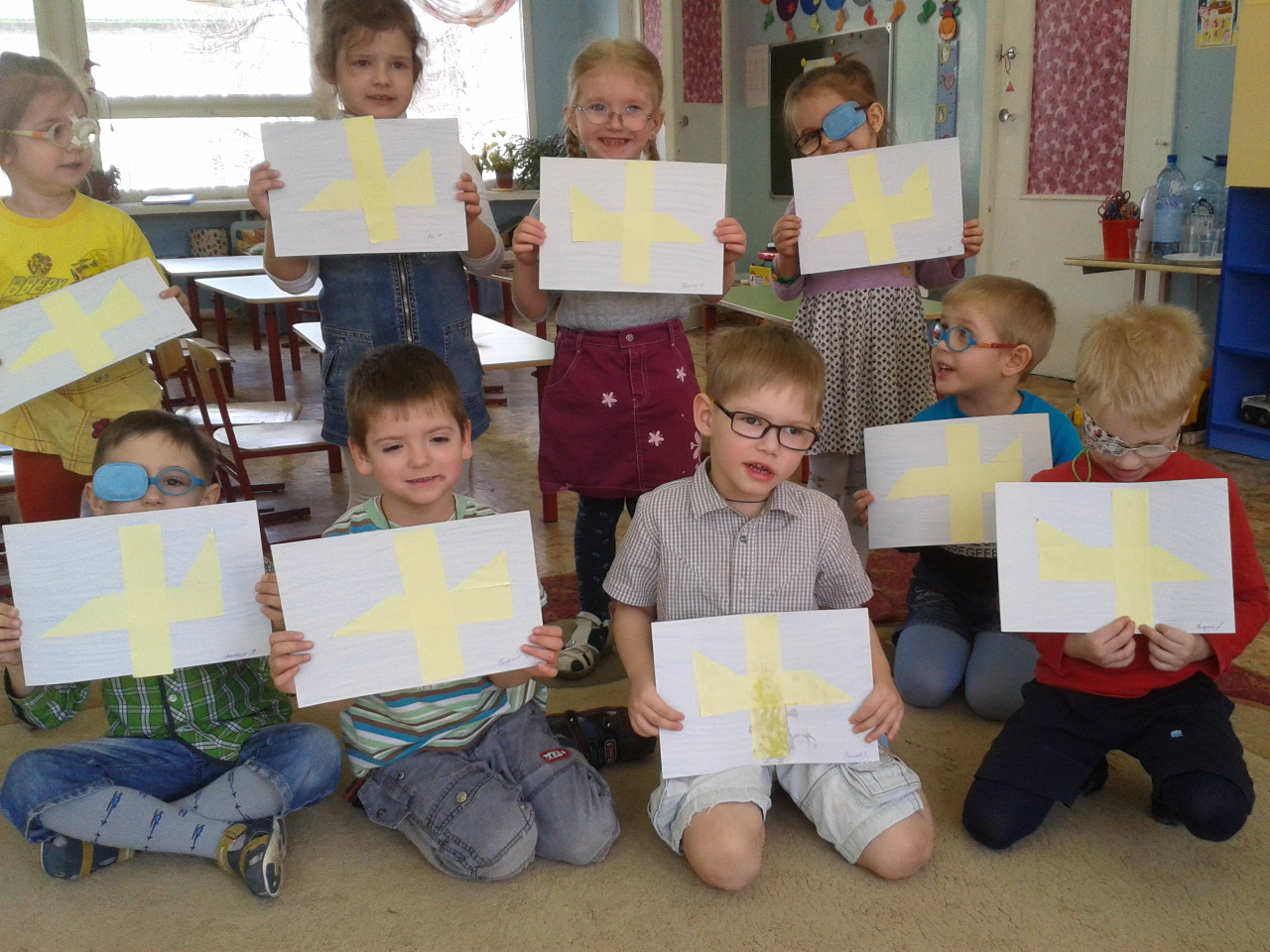 Аппликация «Цветы для ветеранов».
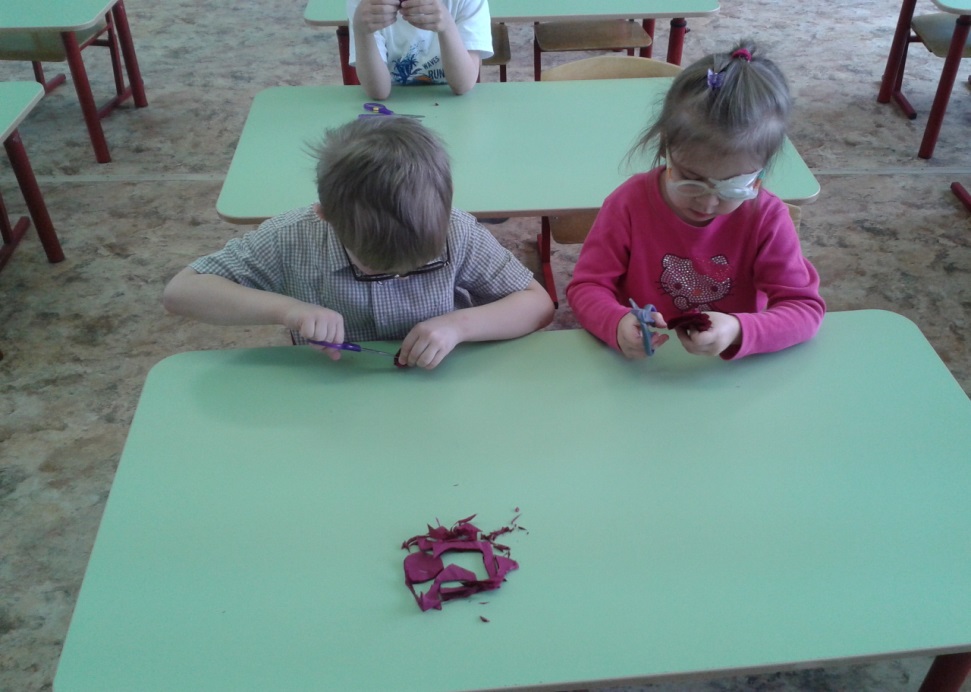 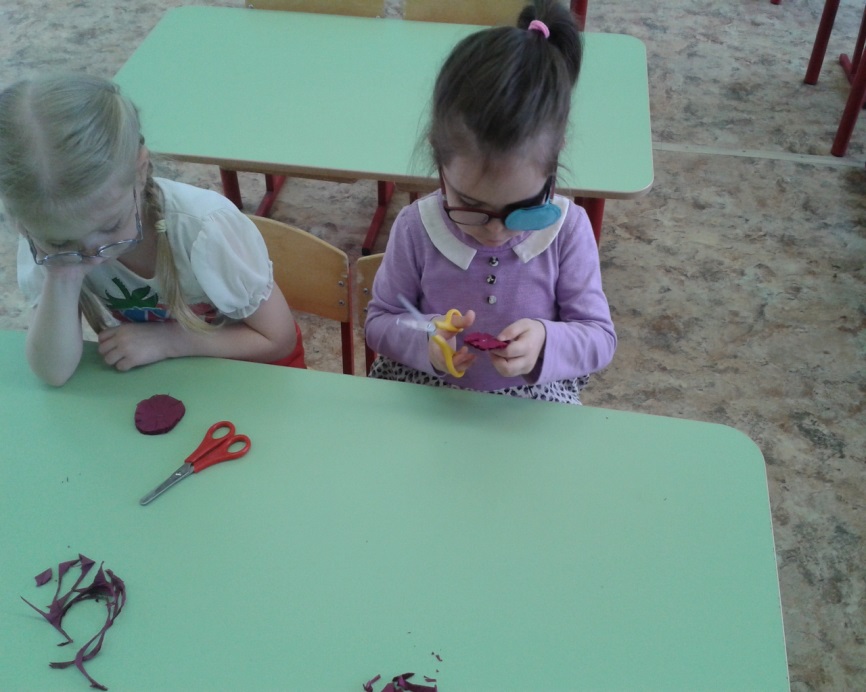 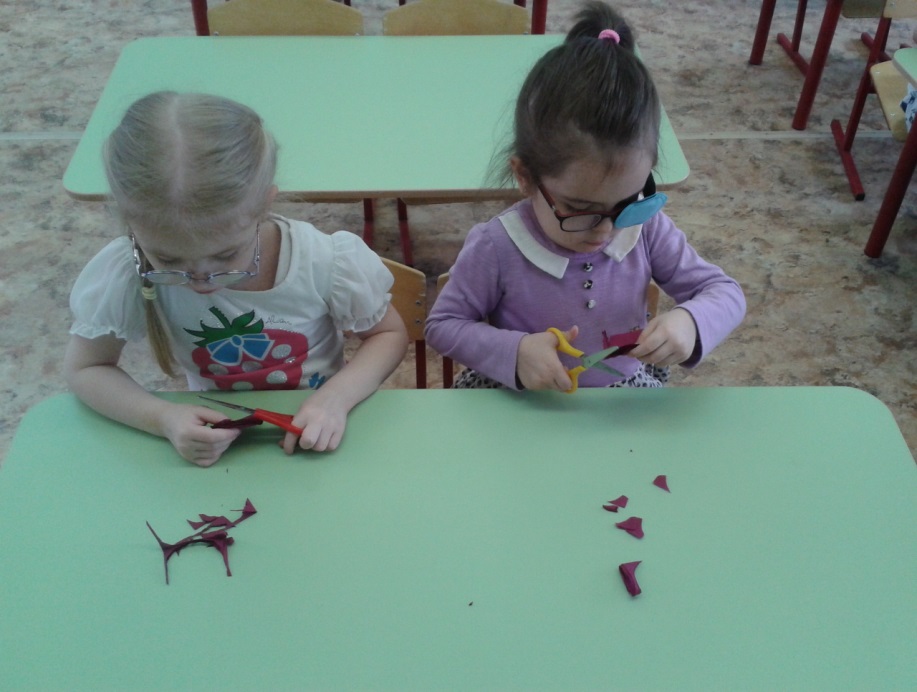 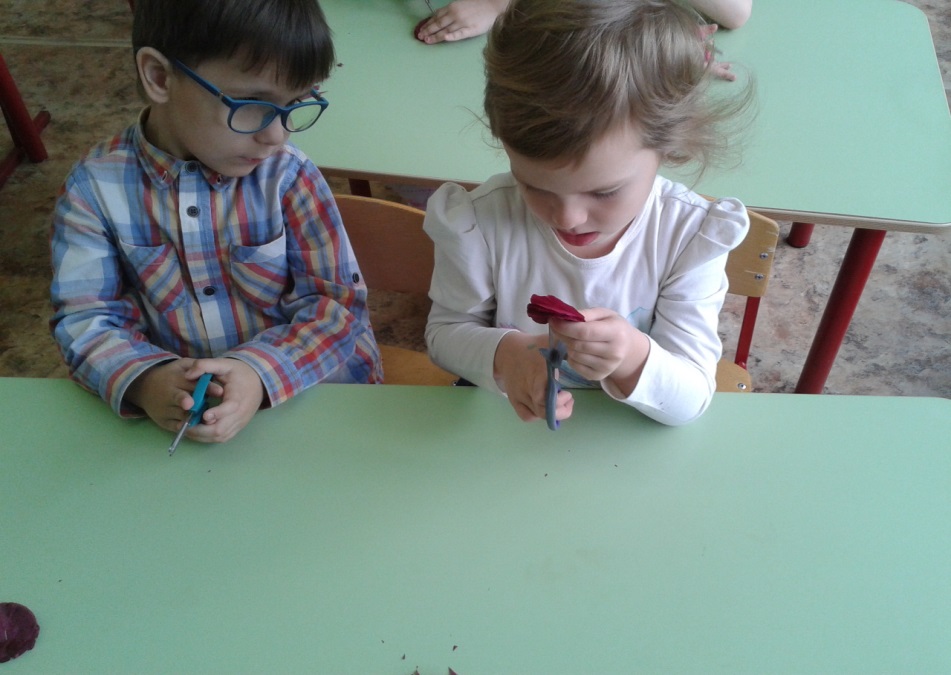 Итог:
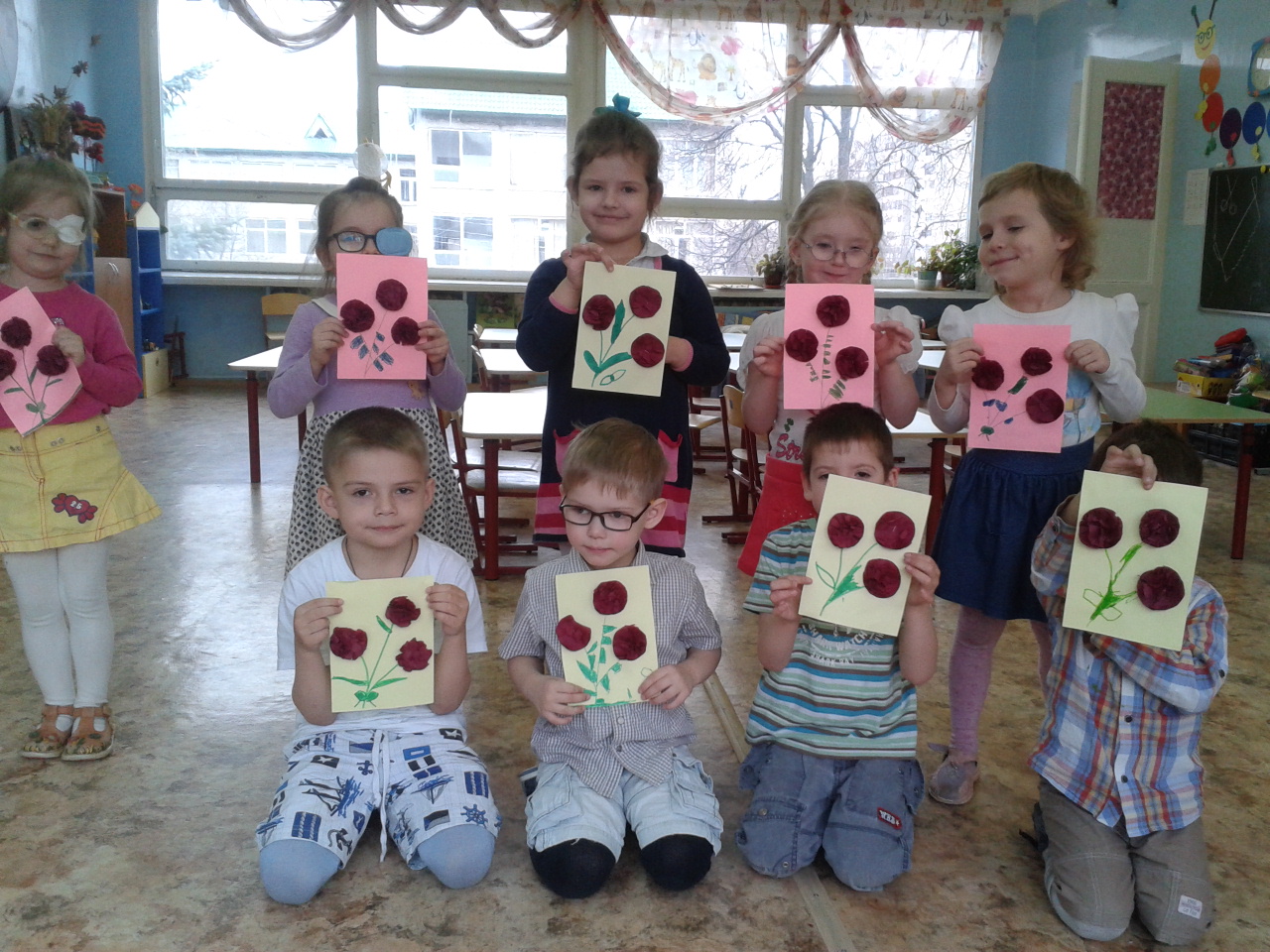 Рисование гуашью « Танк – машина боевая».
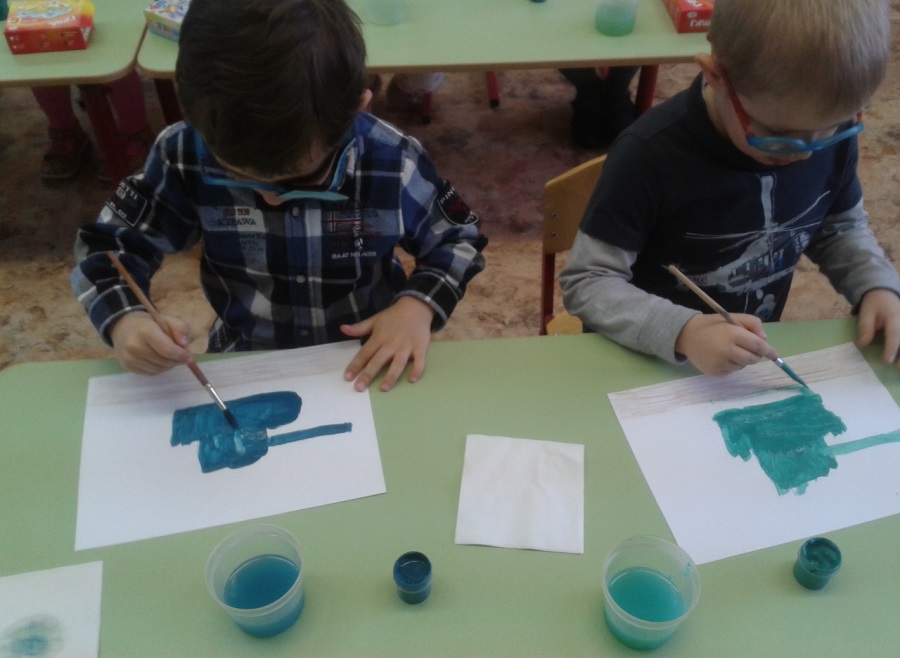 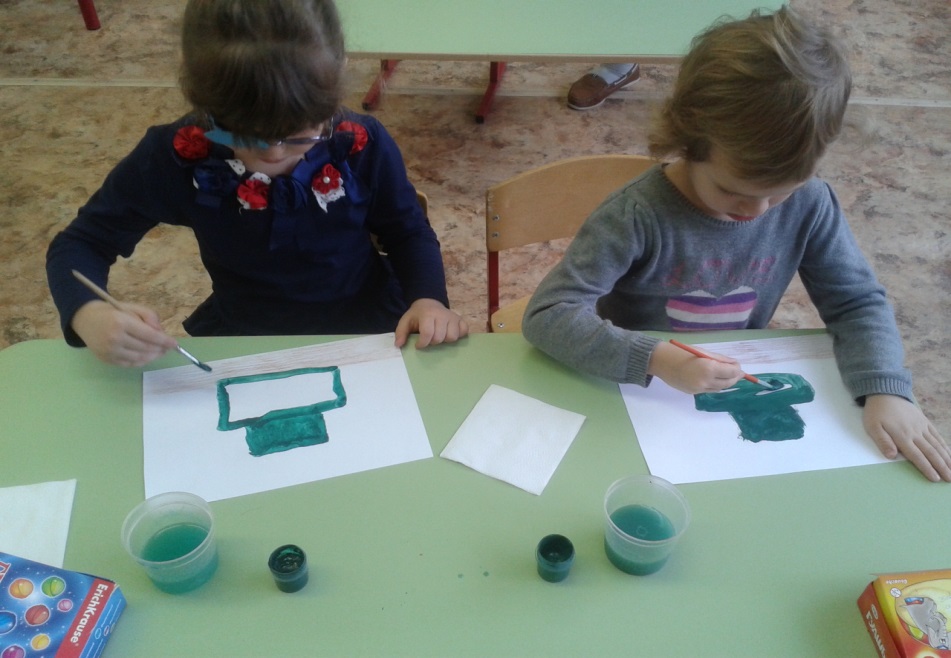 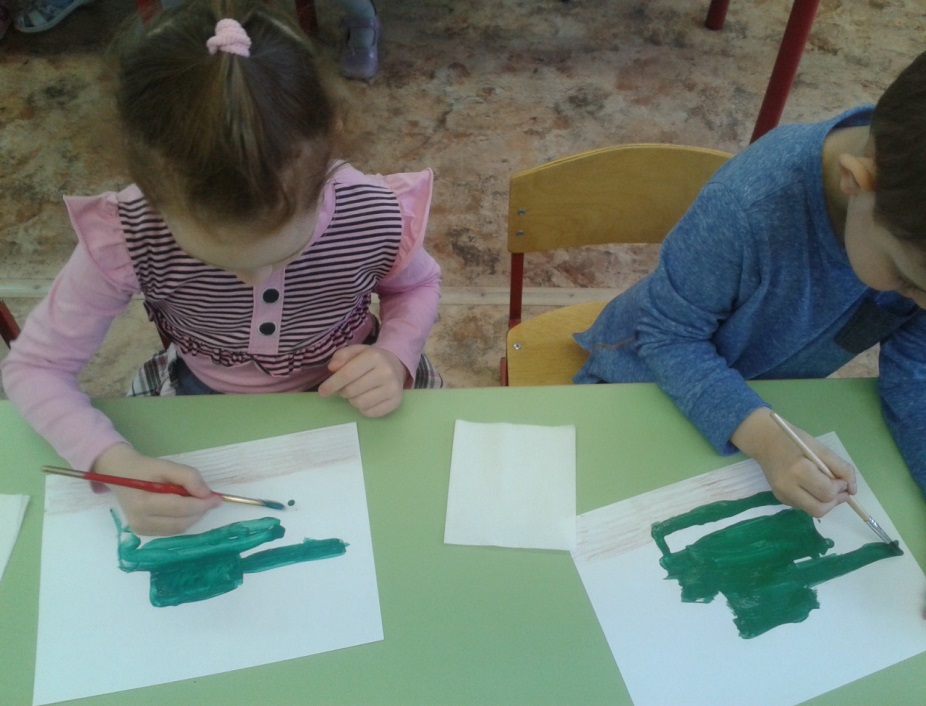 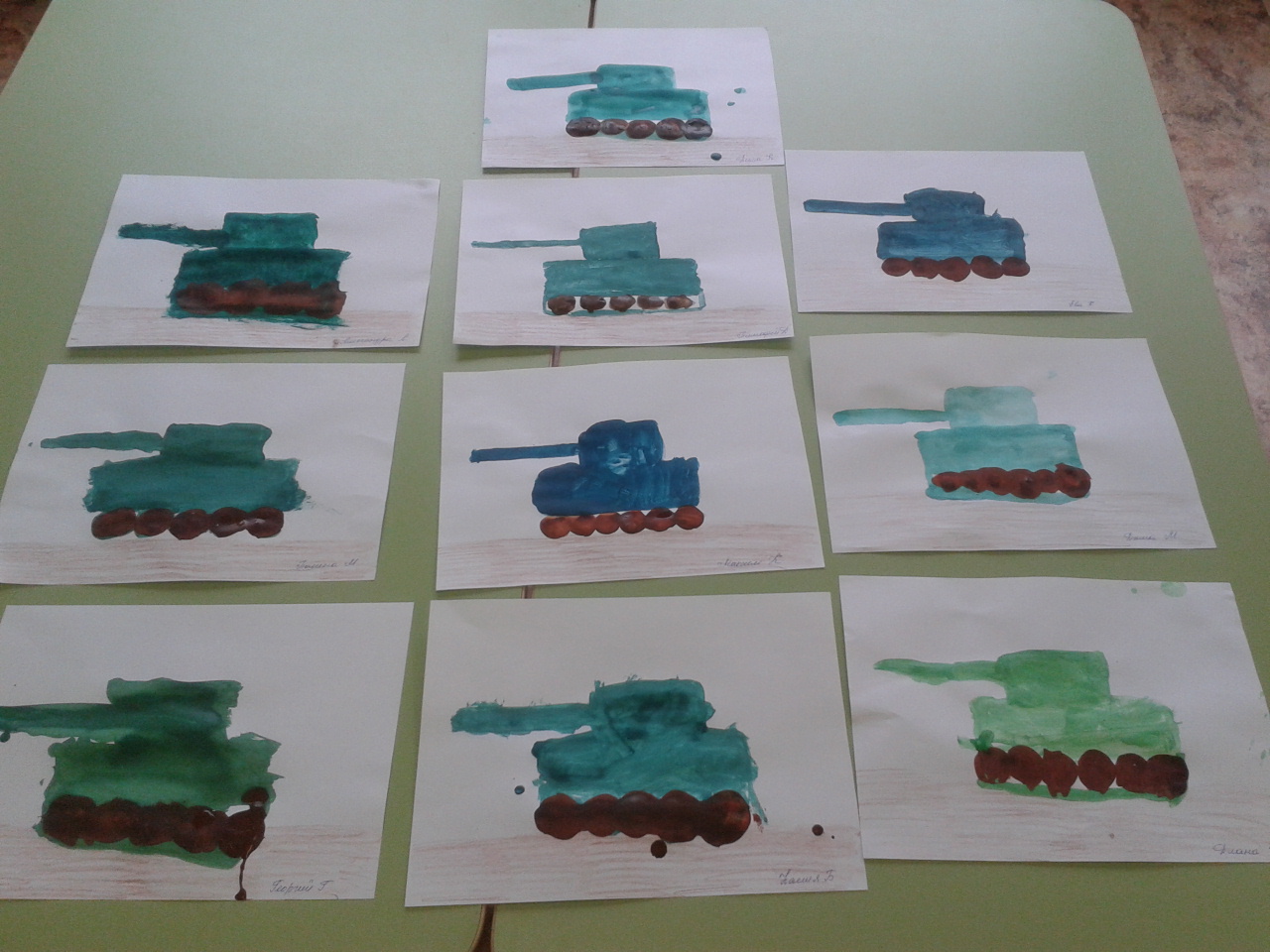 Рисование на свободную тему по рассказу  С. Могилевской «Сказка о громком барабане».
Заключительный этап:
Проведение обобщающего занятия НОД с презентацией на тему «Великая Отечественная война – 70 лет».
Коллективная работа « Салют Победе!».
Изготовление подарков для ветеранов  « Голубь мира».
Оформление стенгазеты к 70 летию Великой  Отечественной войне «Победа была за нами».
Выставка детских поделок и рисунков по теме « Великая Отечественная война».
Оформление книги « В плену».
Проведение занятия НОД с презентацией на тему « Великая Отечественная война».
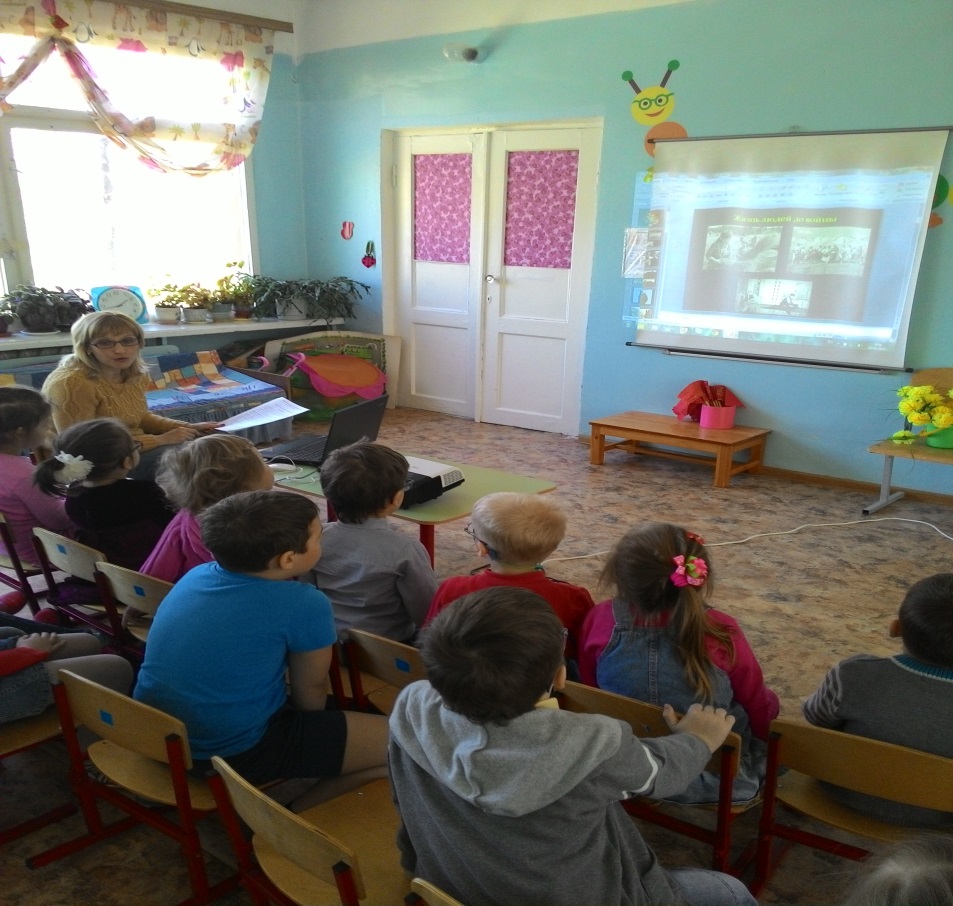 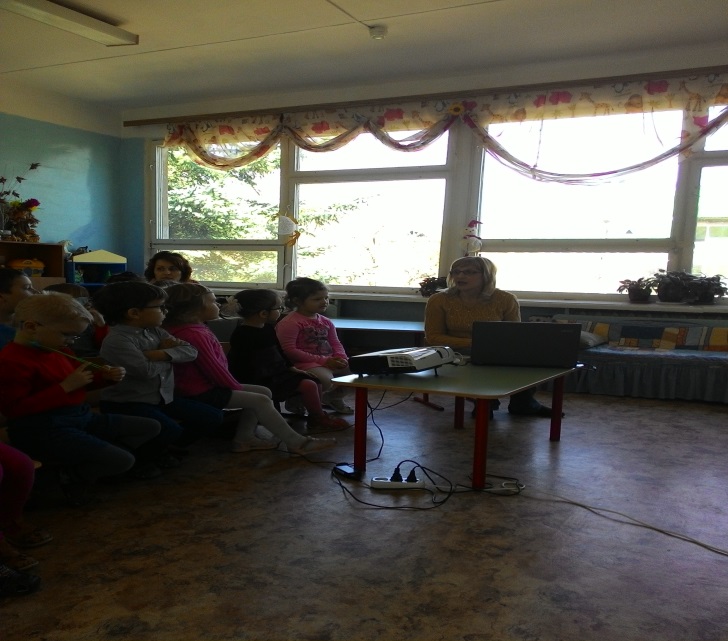 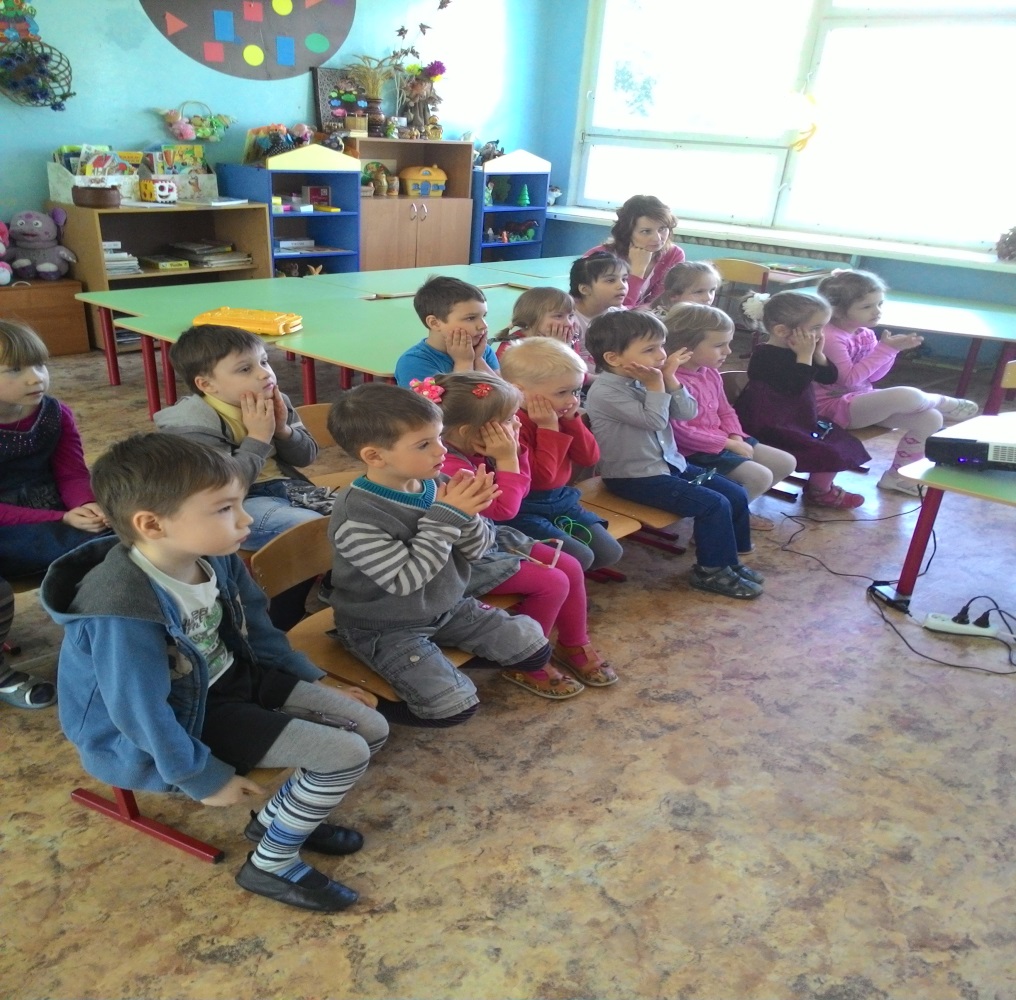 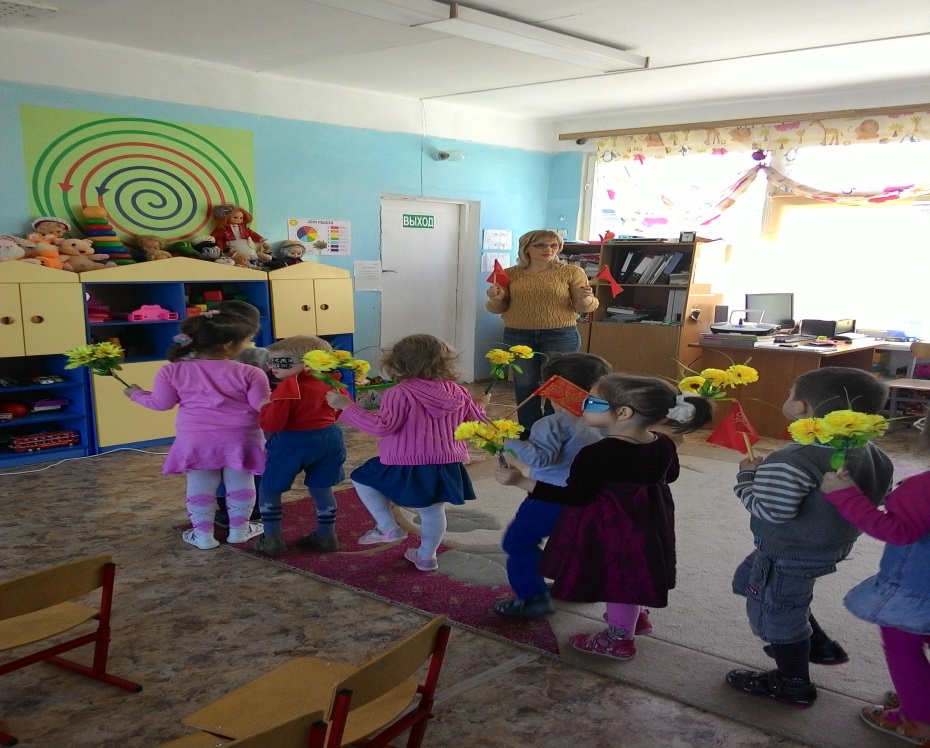 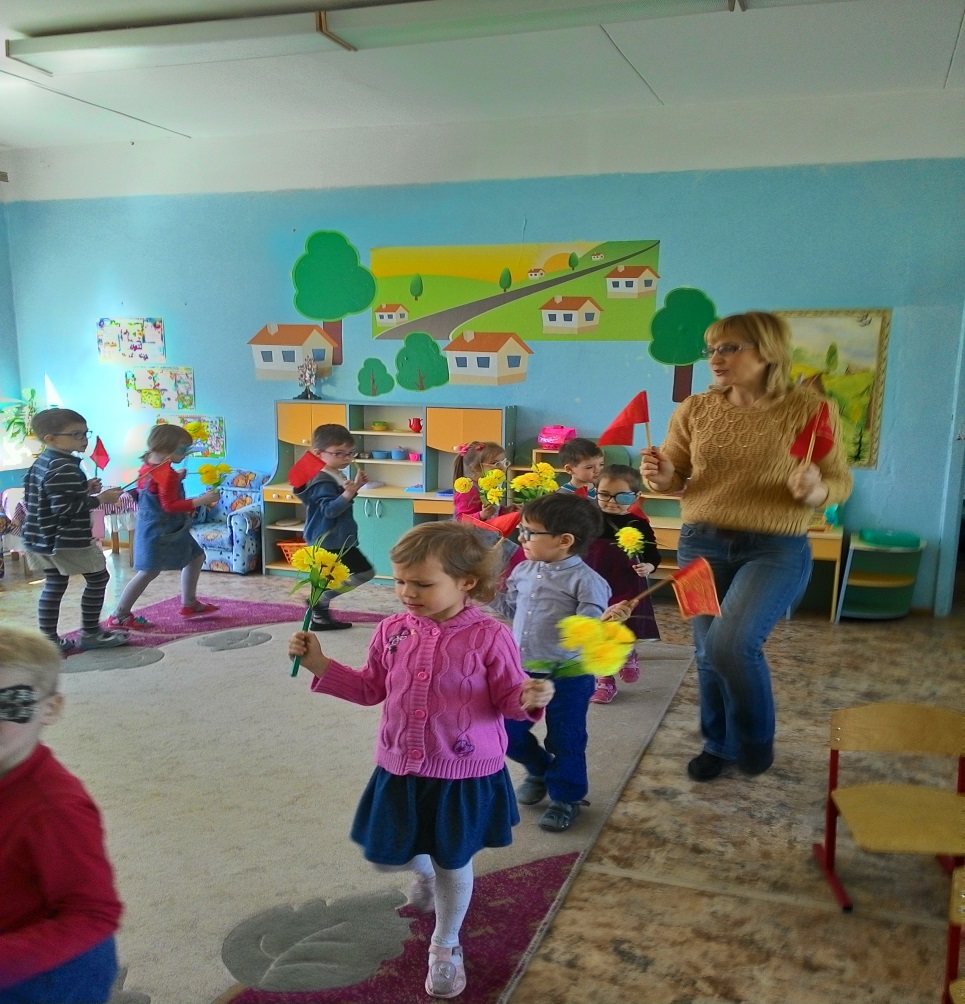 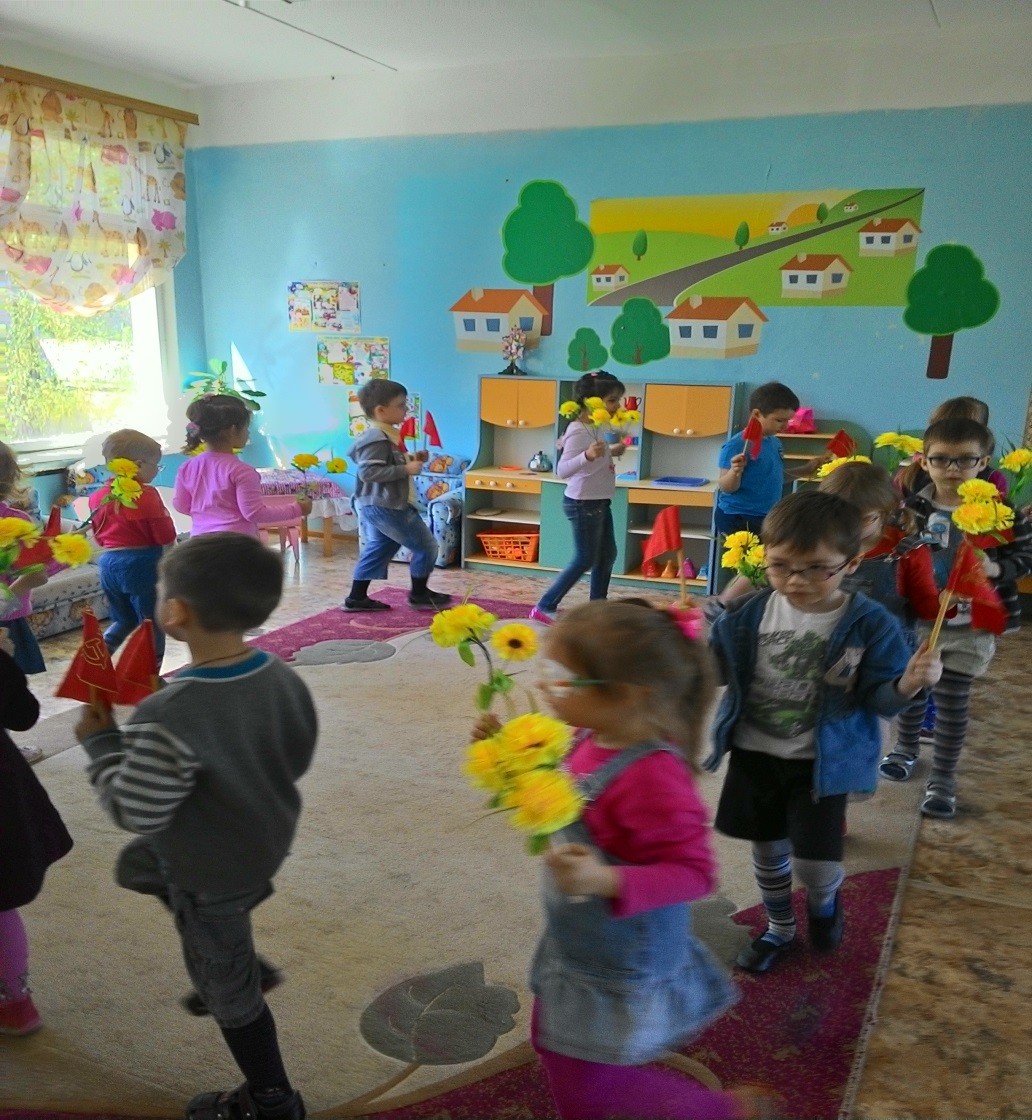 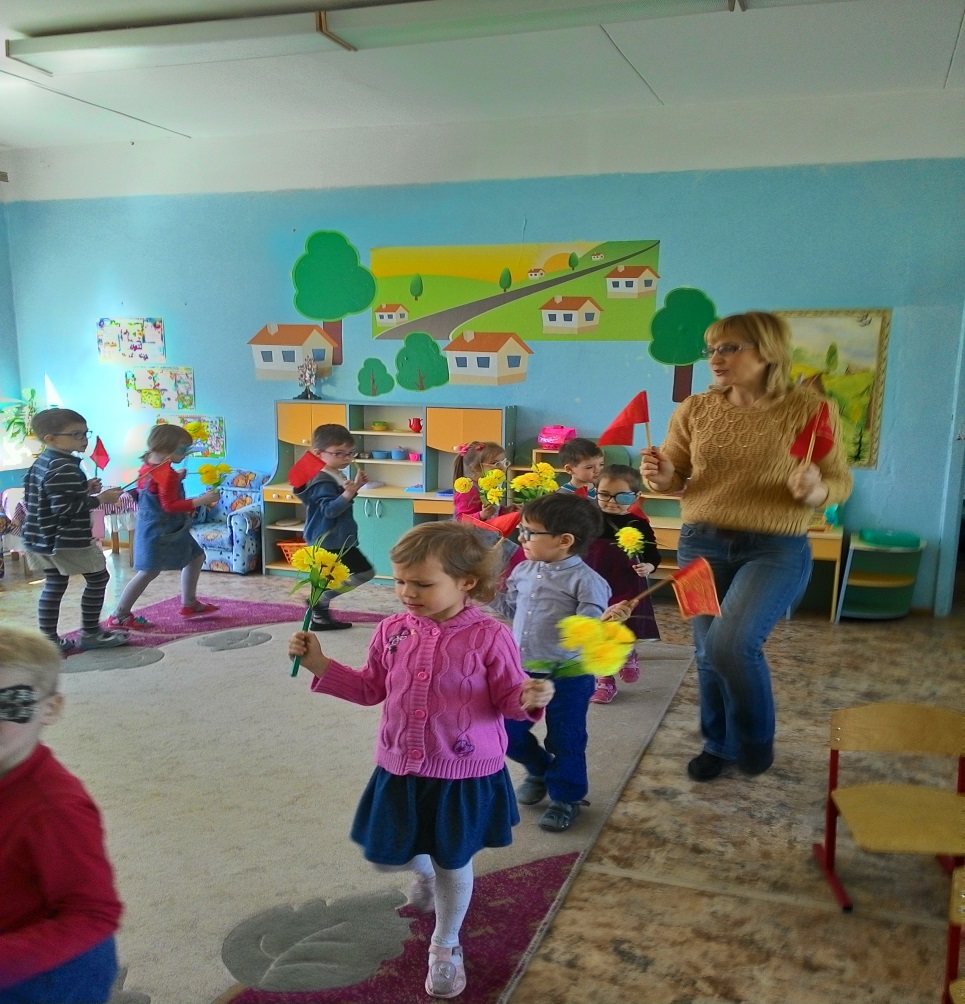 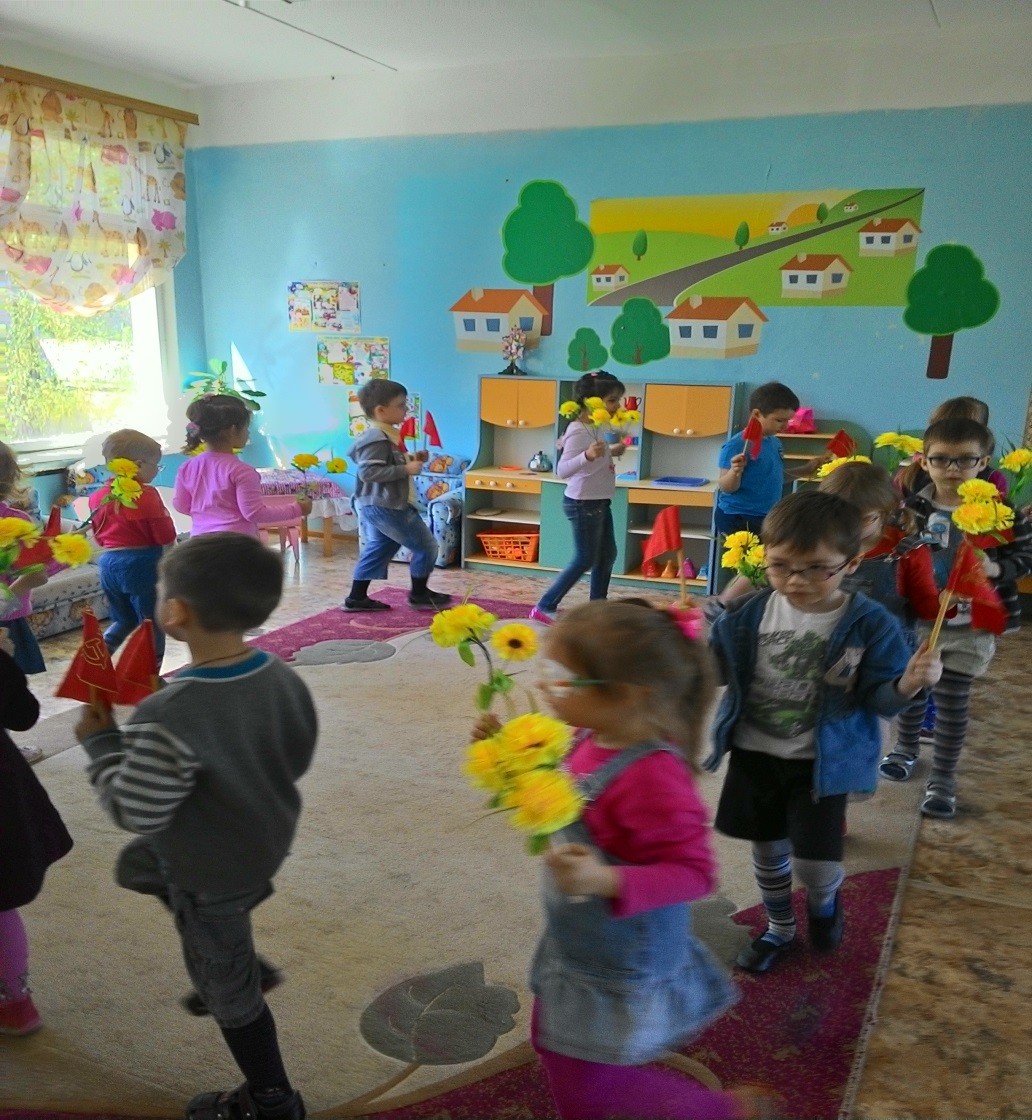 Чтение  поговорок и стихотворений о войне.
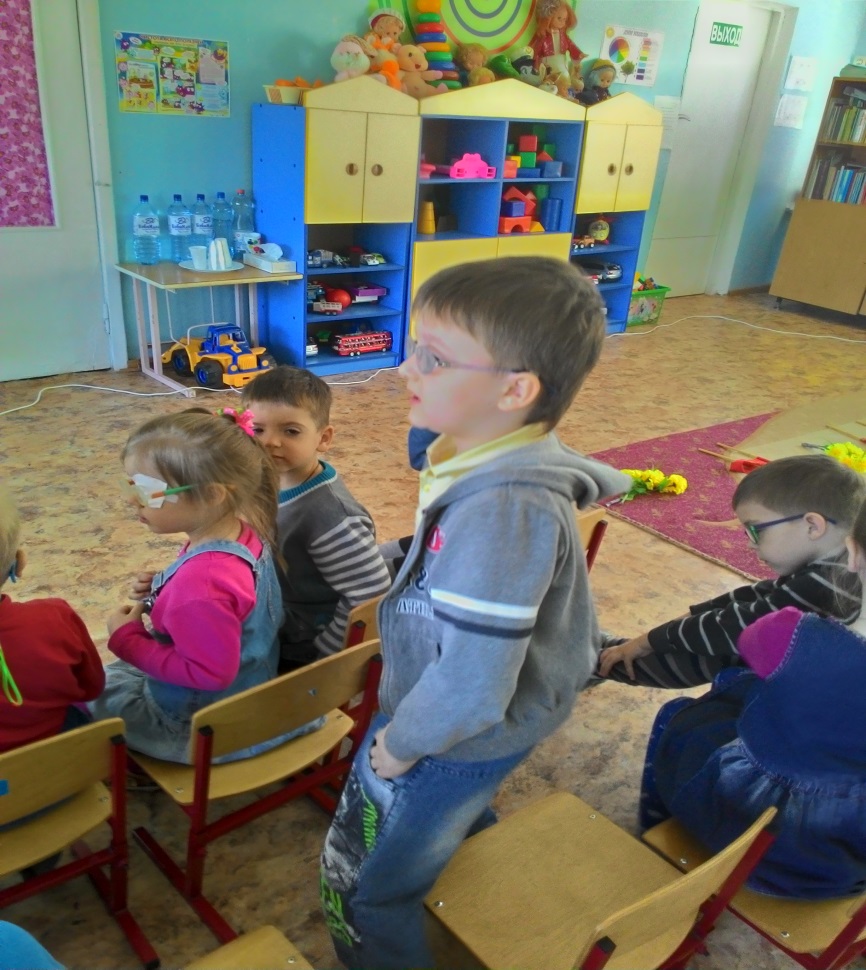 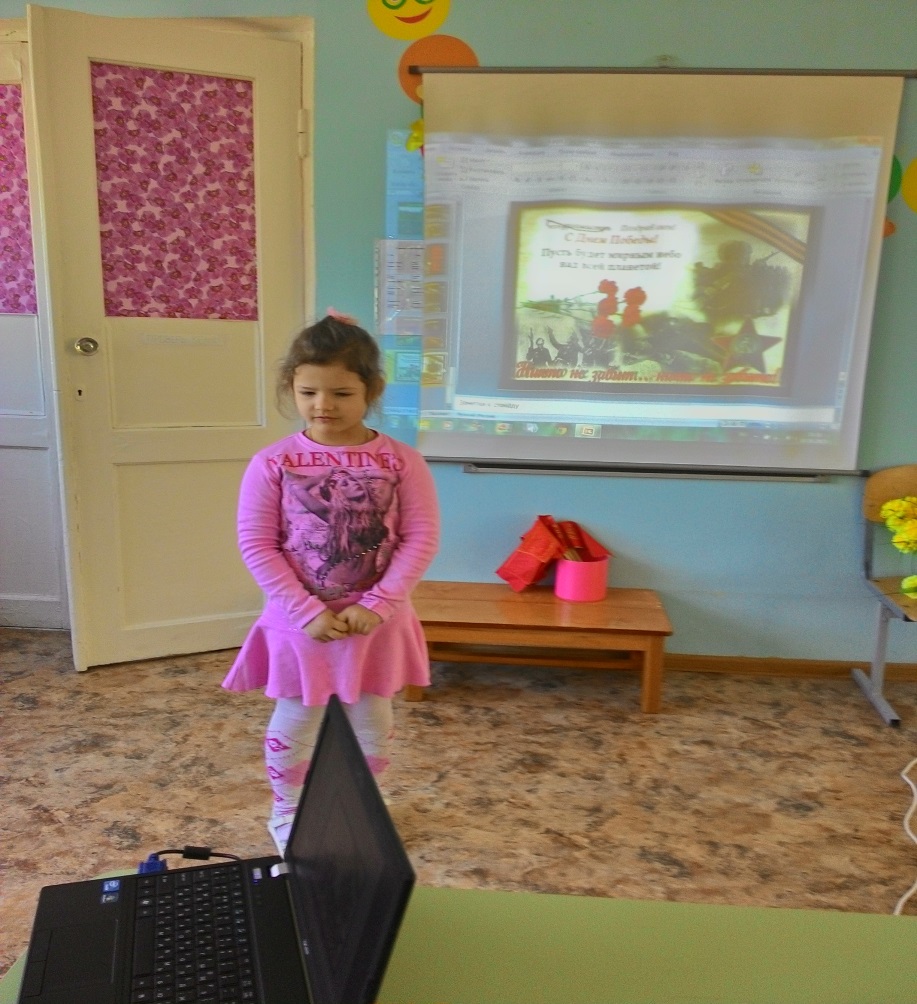 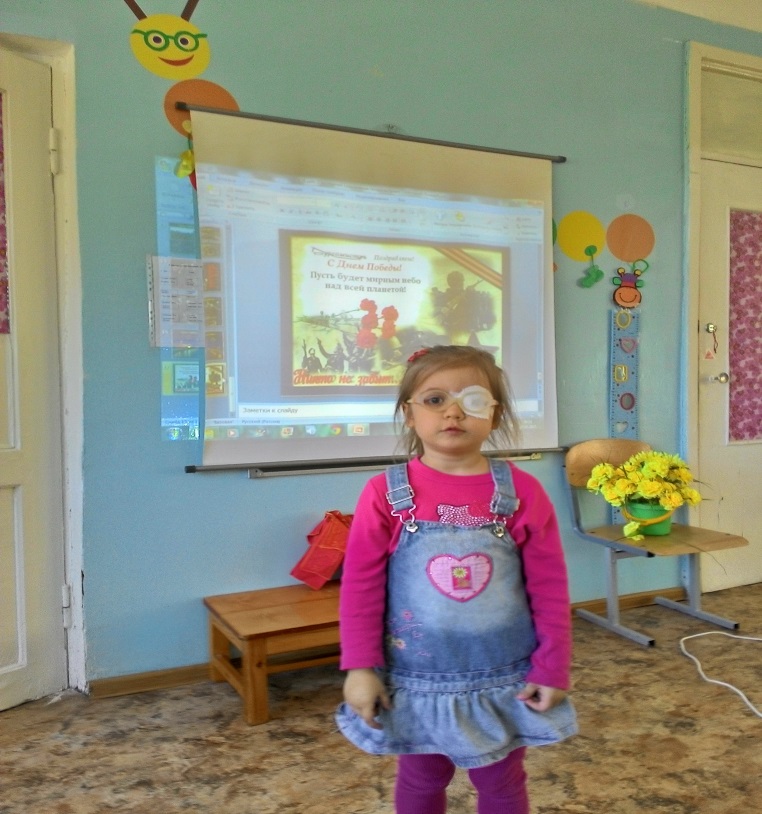 Минута молчания
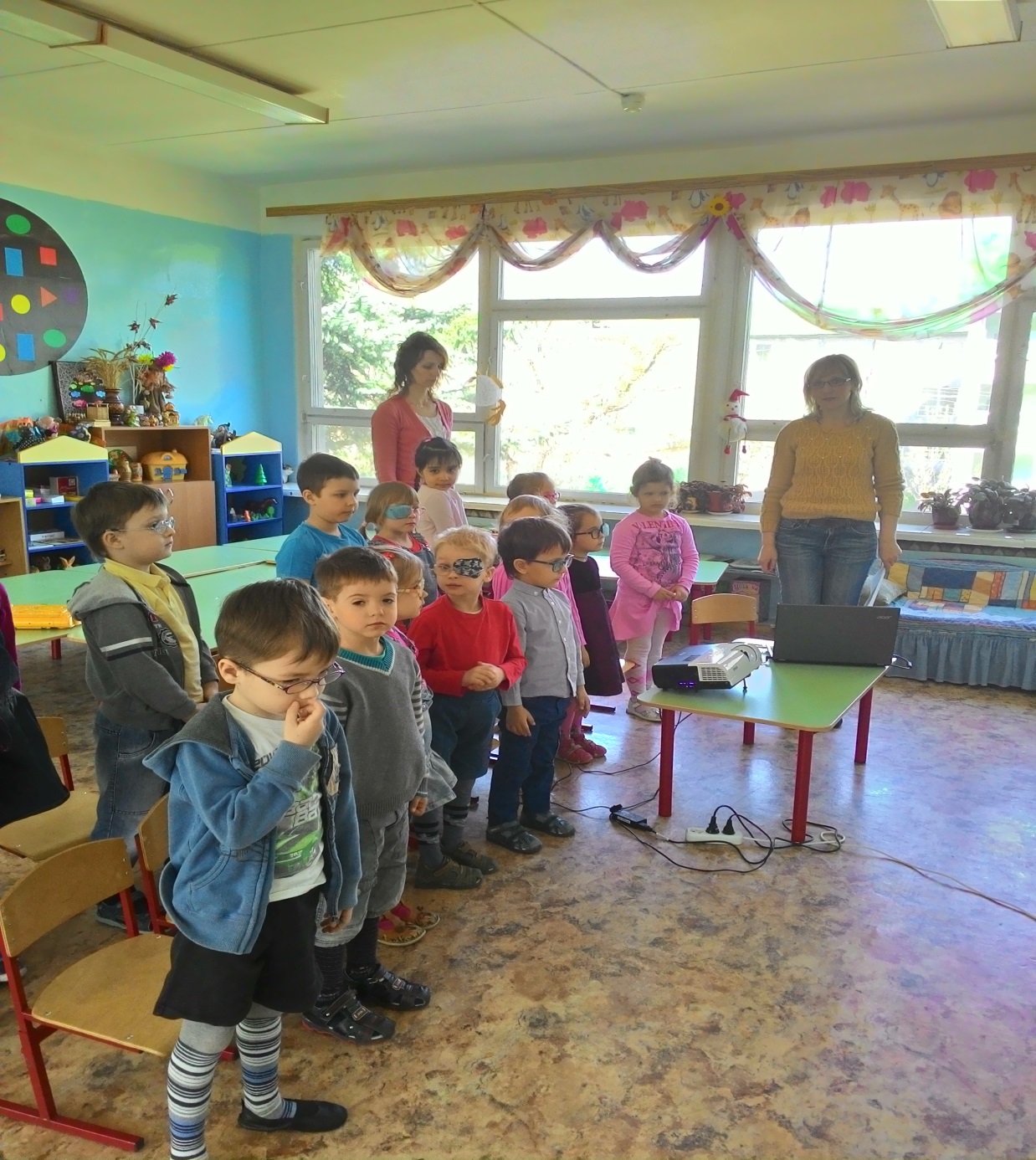 Коллективная работа «Салют Победе!»
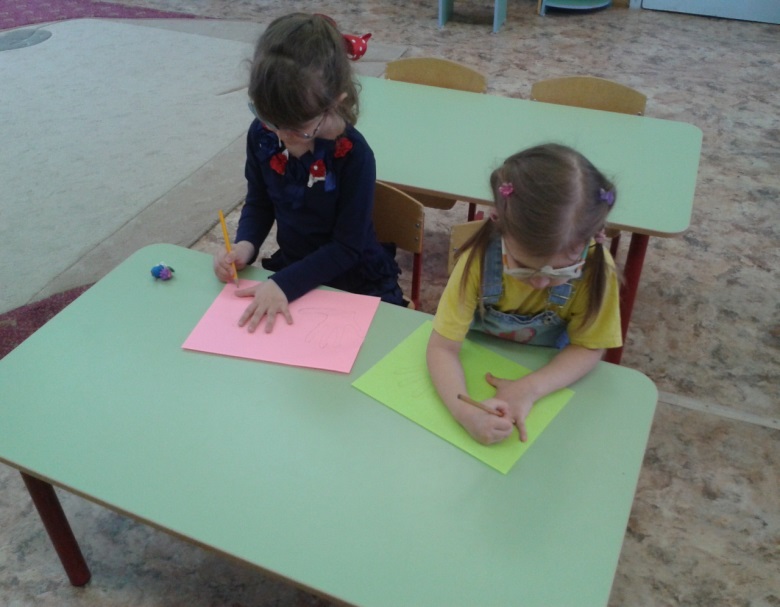 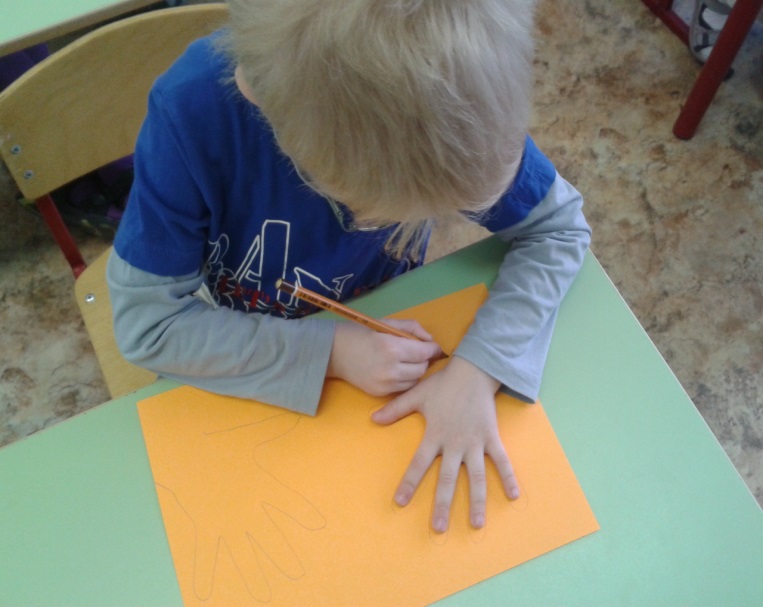 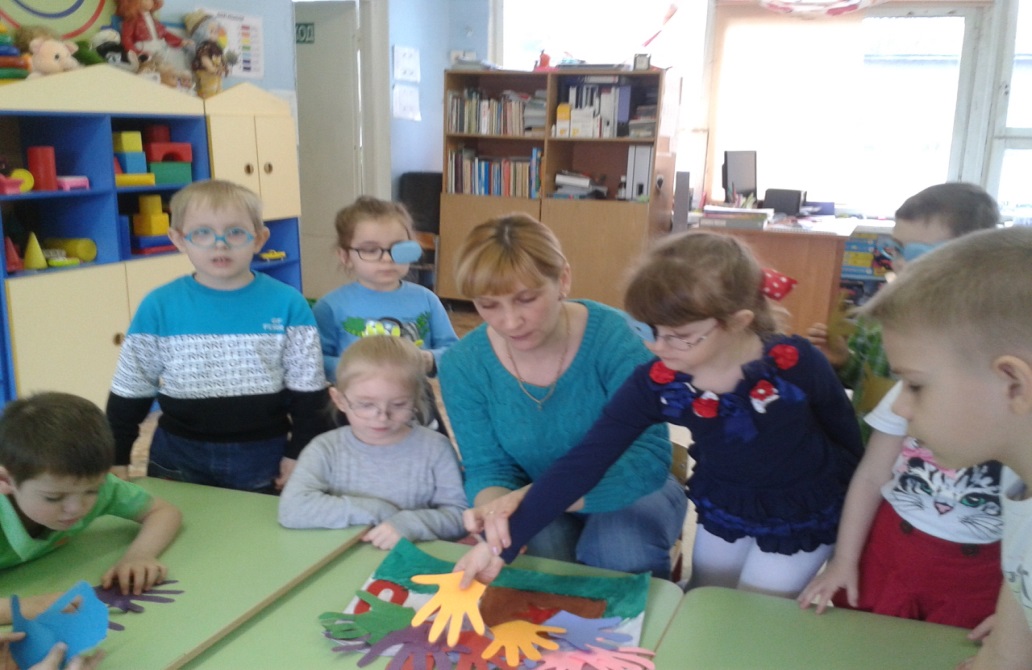 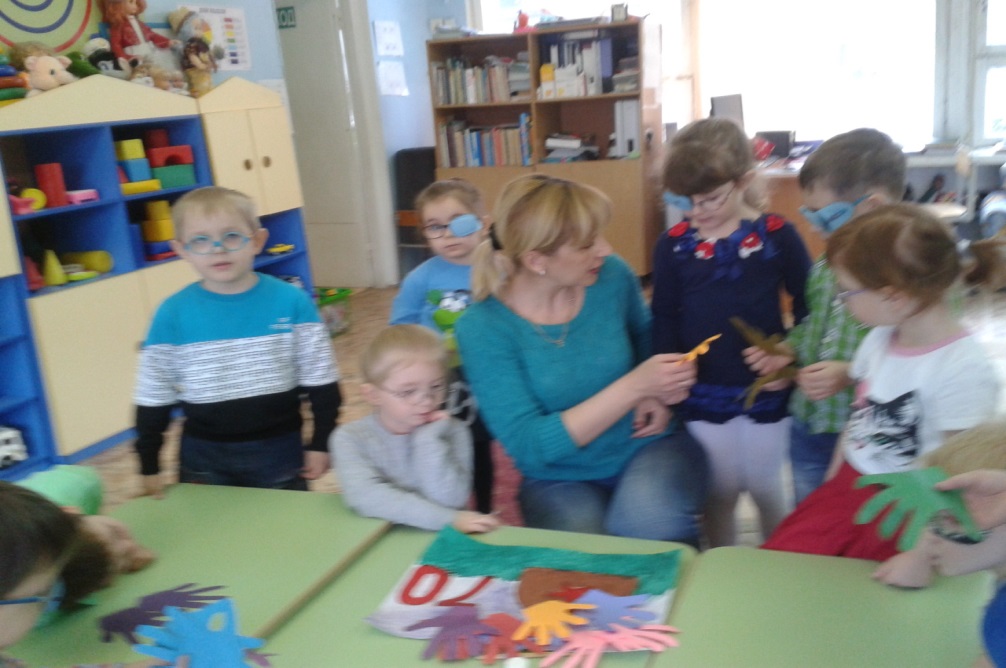 Итог
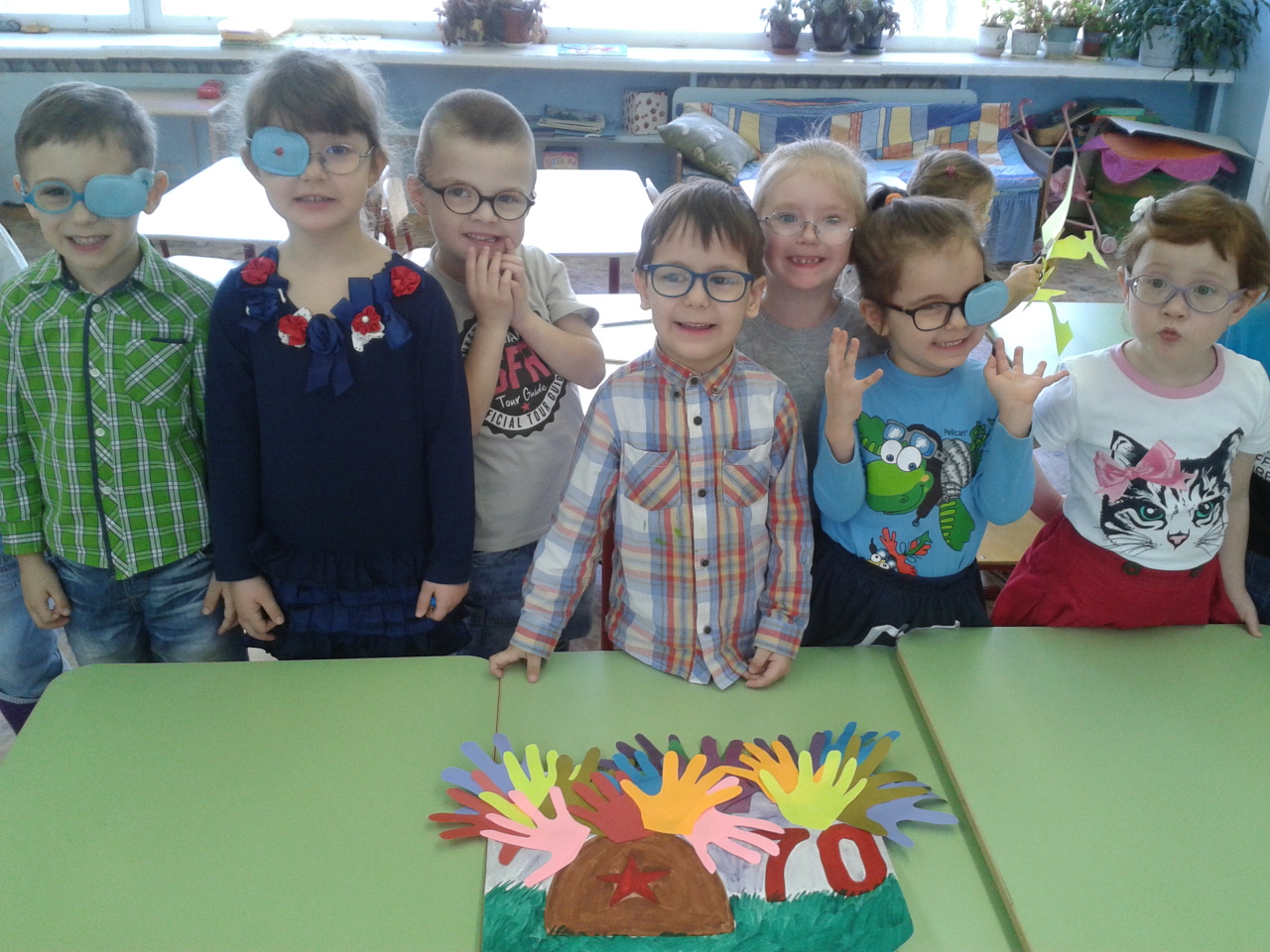 Подарок ветерану  «Голубь мира»
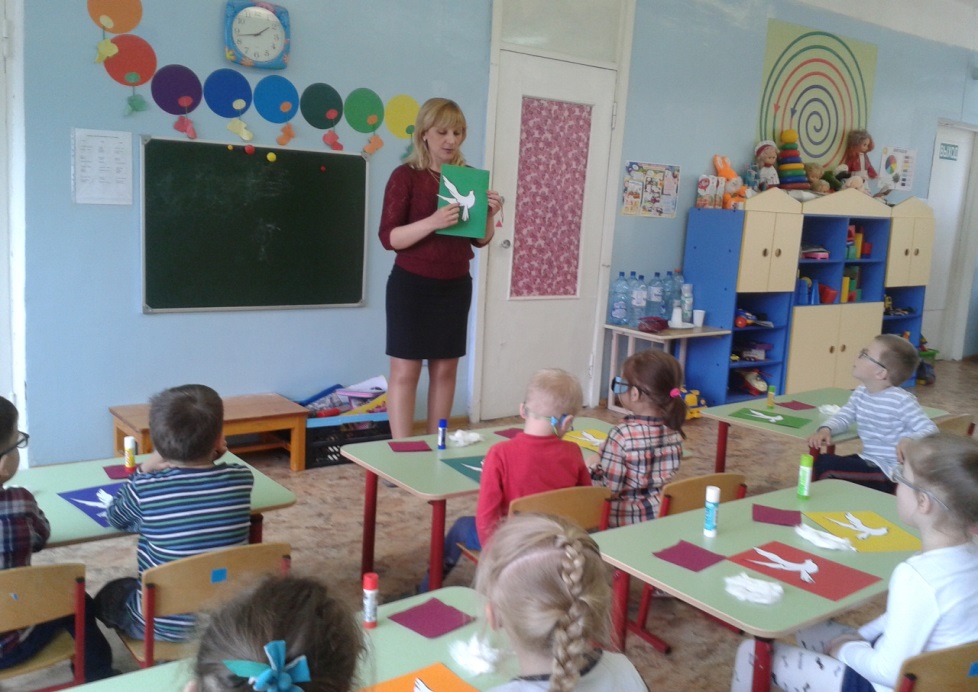 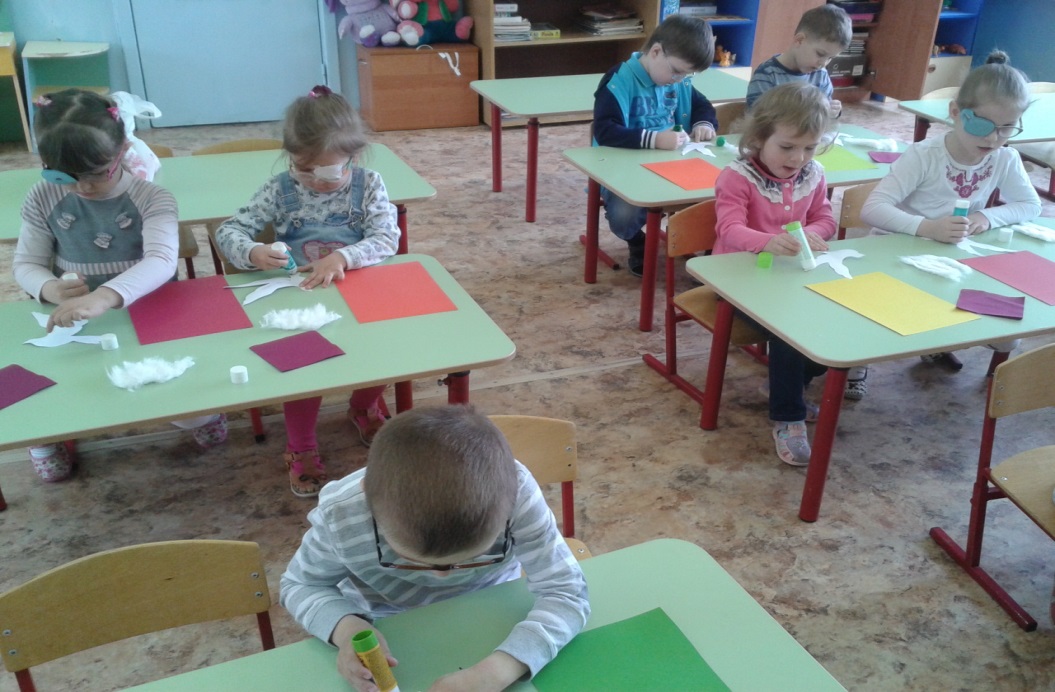 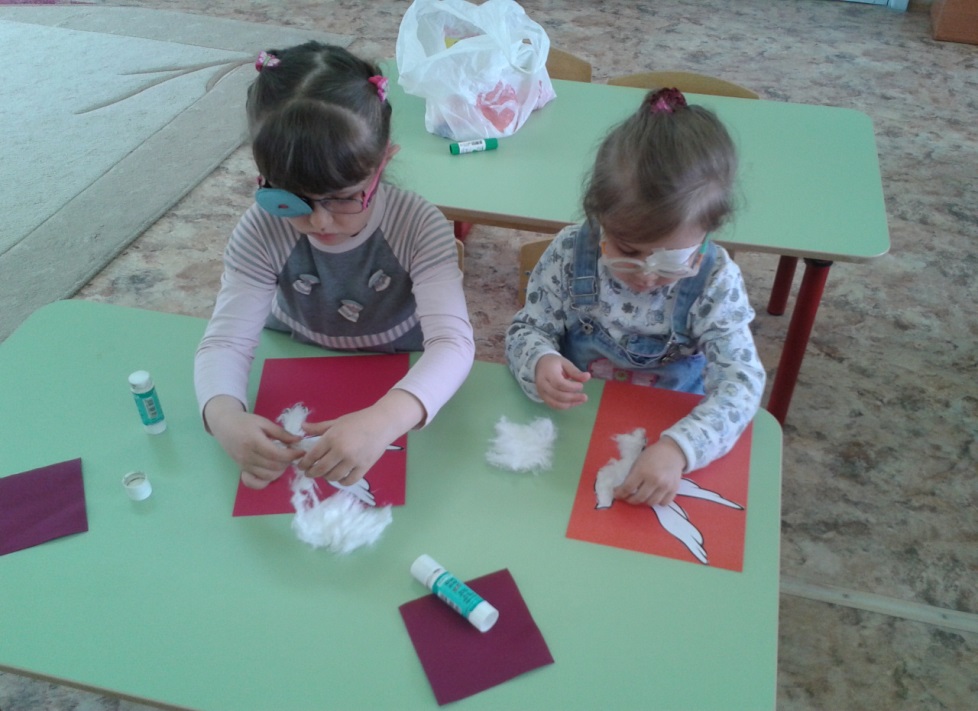 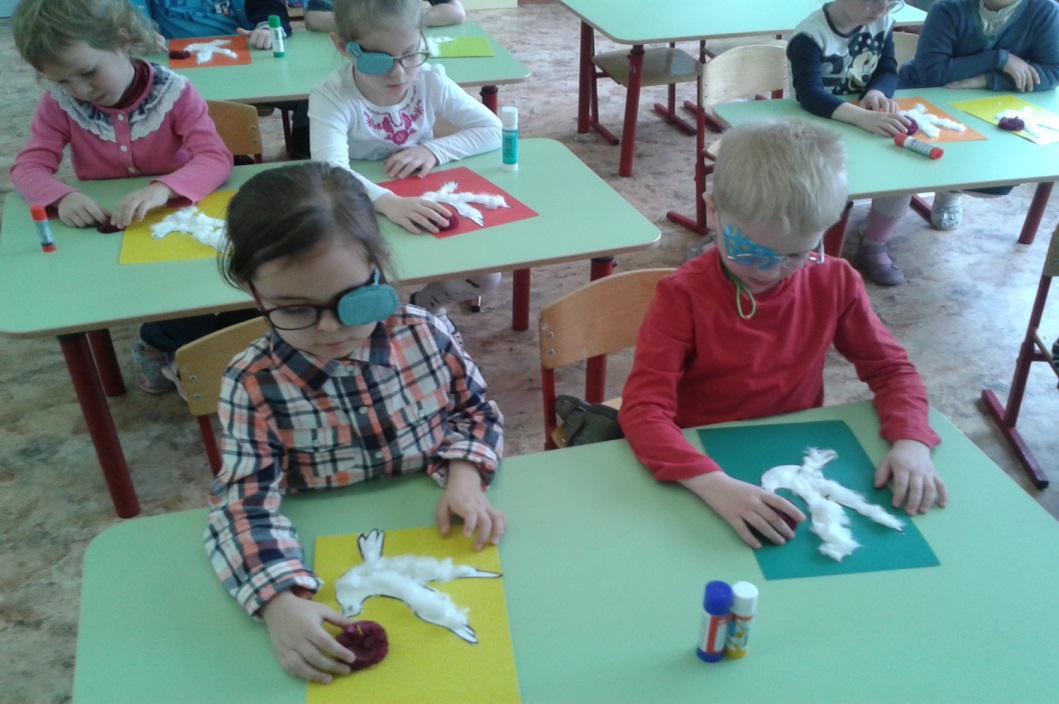 Итог
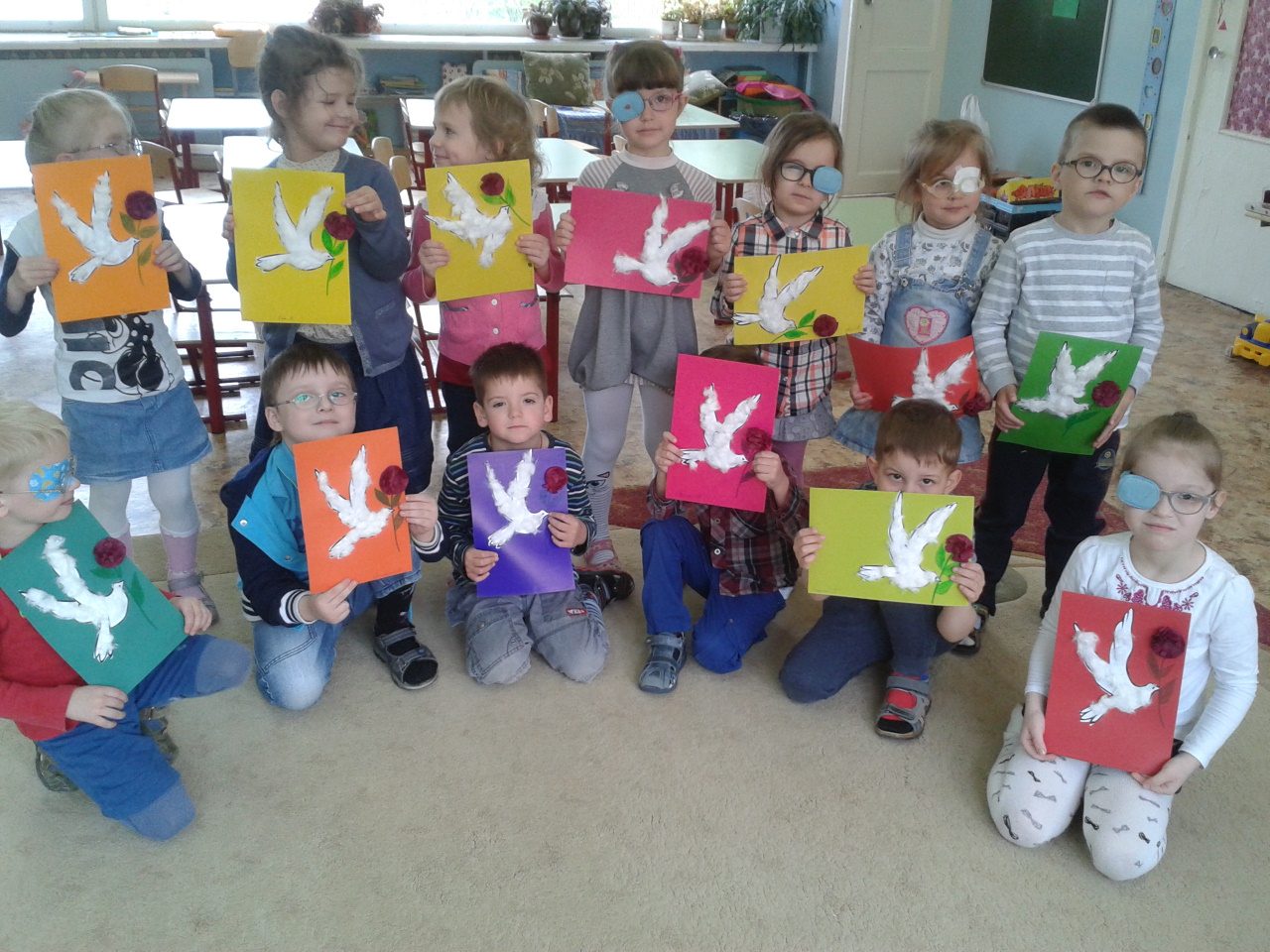 Выставка детских работ
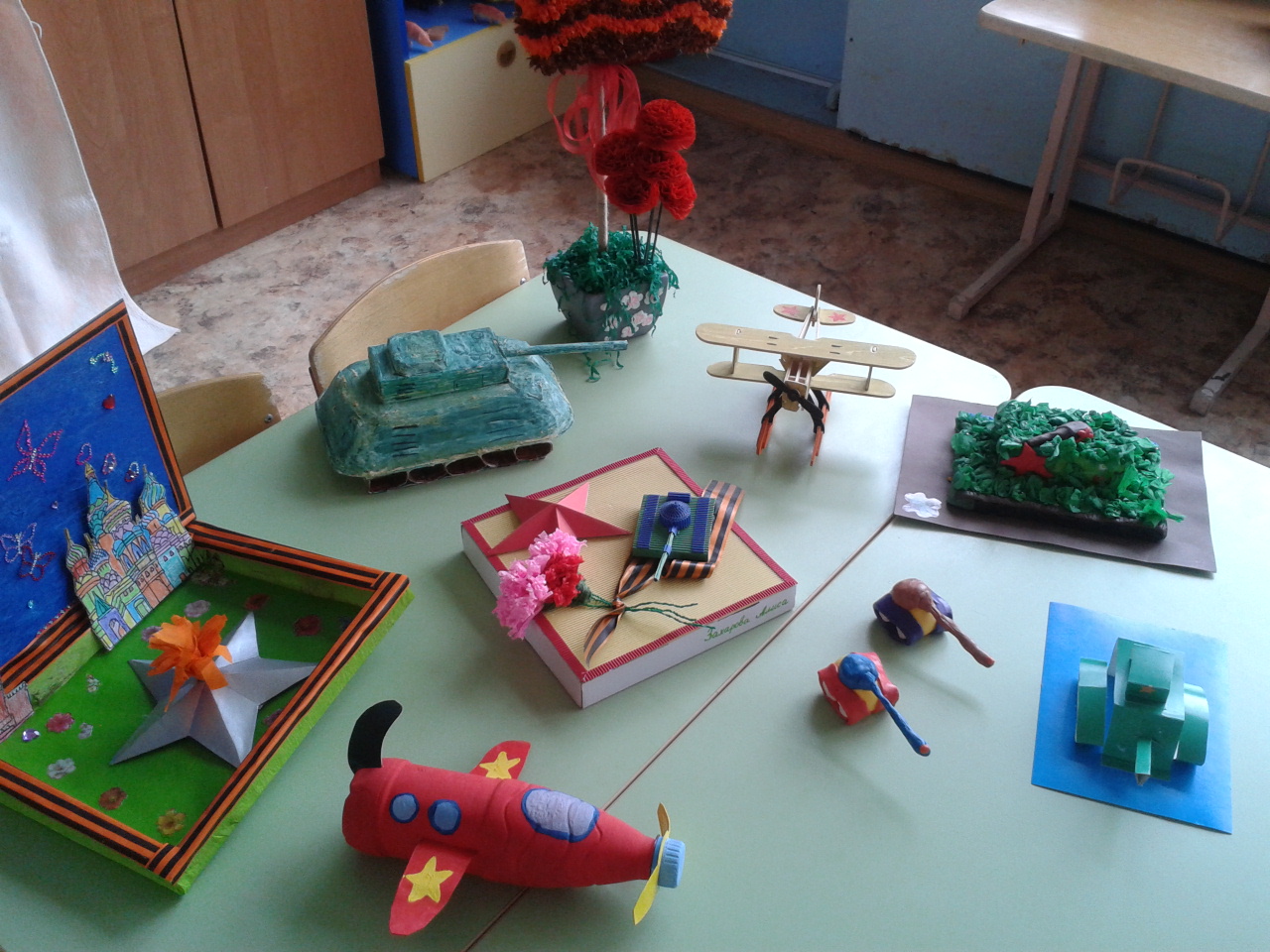 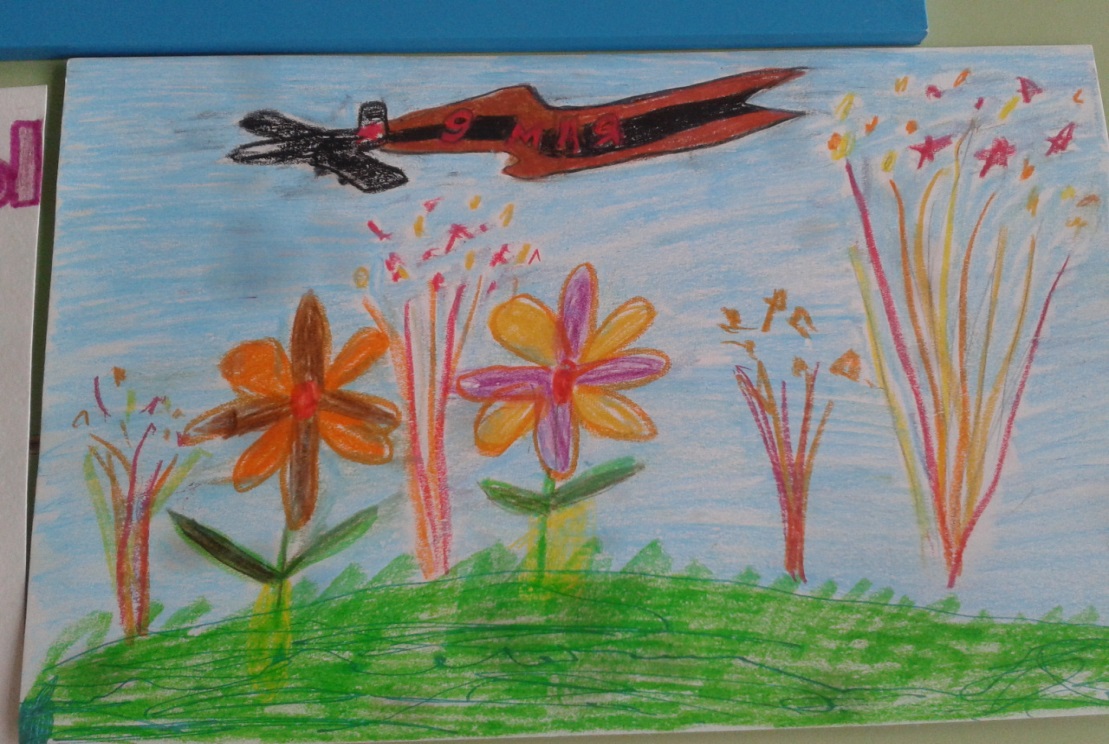 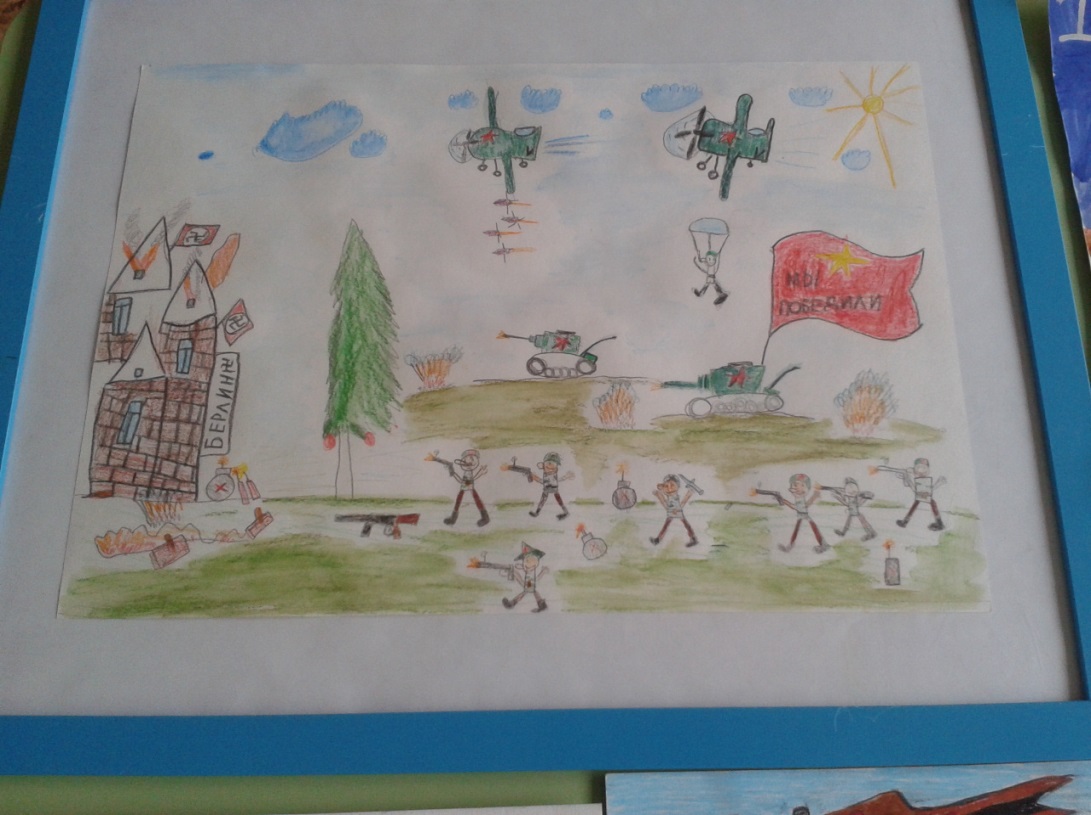 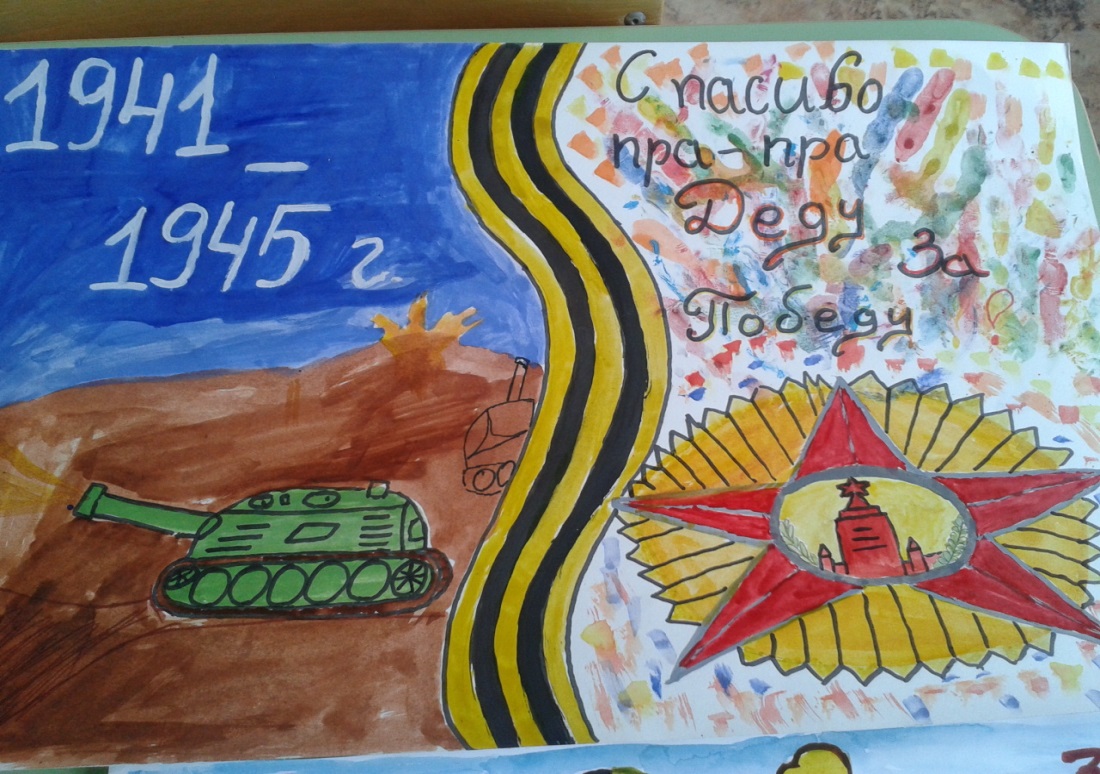 Предполагаемый результат проекта:
Расширены и систематизированы знания о Великой Отечественной войне.
Усвоен алгоритм создания проекта: постановка цели, поиск различных средств достижения цели, анализ полученных результатов.
Закреплены навыки продуктивной деятельности при изготовлении  поделок  и открыток.
Сформировано уважительное отношение к участникам войны.
Заключение:
В ходе проведенных всех мероприятий, посвященных  70- летию  Великой Отечественной войне, дети научились ориентироваться в истории нашей страны, у детей сформировались такие понятия, как ветераны, оборона, захватчики, фашисты, фашистская Германия; сформировалось чувство гордости за свой народ, уважение к защитникам Отечества, ветеранам Великой Отечественной войны.